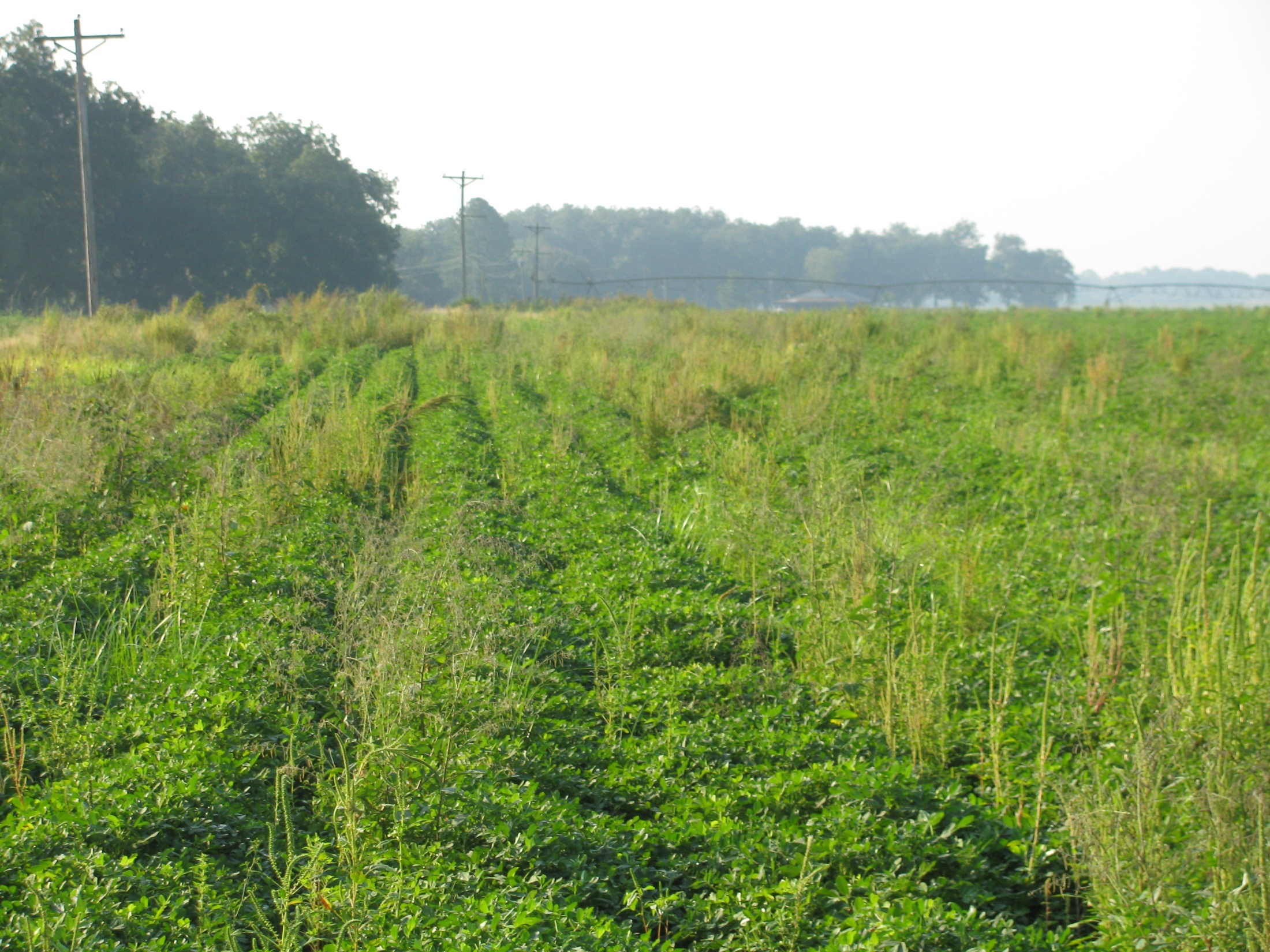 2011 Peanut Weed Control Update
Agent Training – December 2010
Eric P. Prostko, Ph.D. 
Professor and Extension Weed Specialist
Department of Crop & Soil Sciences
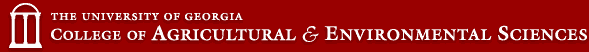 Topics For Discussion
Spartan Charge
FL Beggarweed
Classic Update
Non-Selective Applicators
Tank-mixtures
Ignite
Palmer Amaranth
Spartan Charge 3.5L
FMC
March 2010
Spartan (3.15 lb/gal) + Aim (0.35 lb/gal)
Sulfentrazone + carfentrazone
Coarse soils with < 1.5% OM (3.75 oz/A)
3 oz/A of Spartan 4L
0.65 oz/A Aim 2EC
Concerns
FL. Beggarweed, Tropic croton
Another PPO!!!!!!!
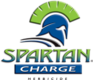 Weed Control in Peanut with Spartan Charge
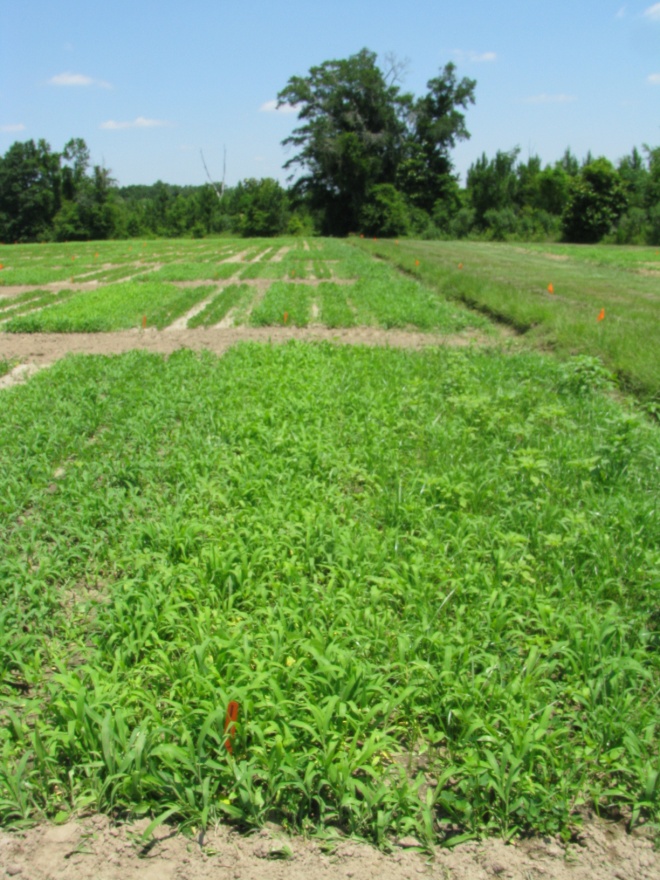 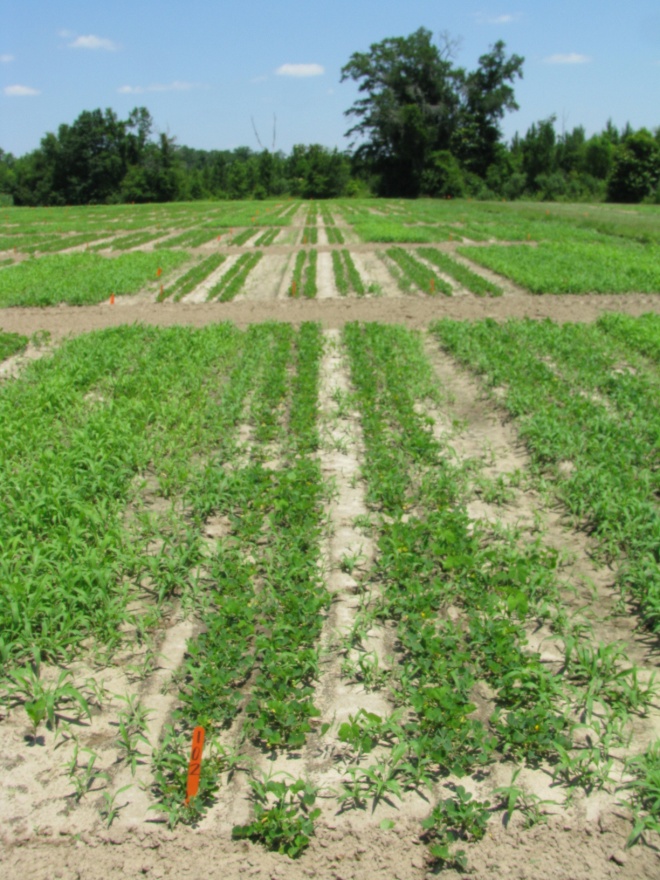 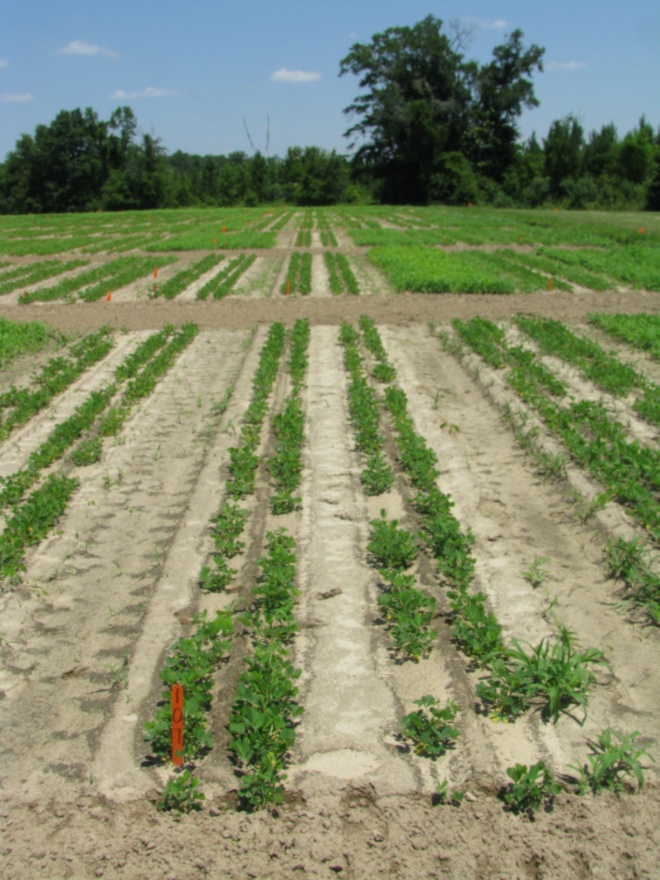 Valor 51WG @ 3 oz/A
Dual Magnum 7.62EC @ 16 oz/A
(PRE)
NTC
Spartan Charge 3.5L @ 4 oz/A
Dual Magnum 7.62EC @ 16 oz/A
(PRE)
PE-16-10
June 8
25 DAT
Spartan Injury
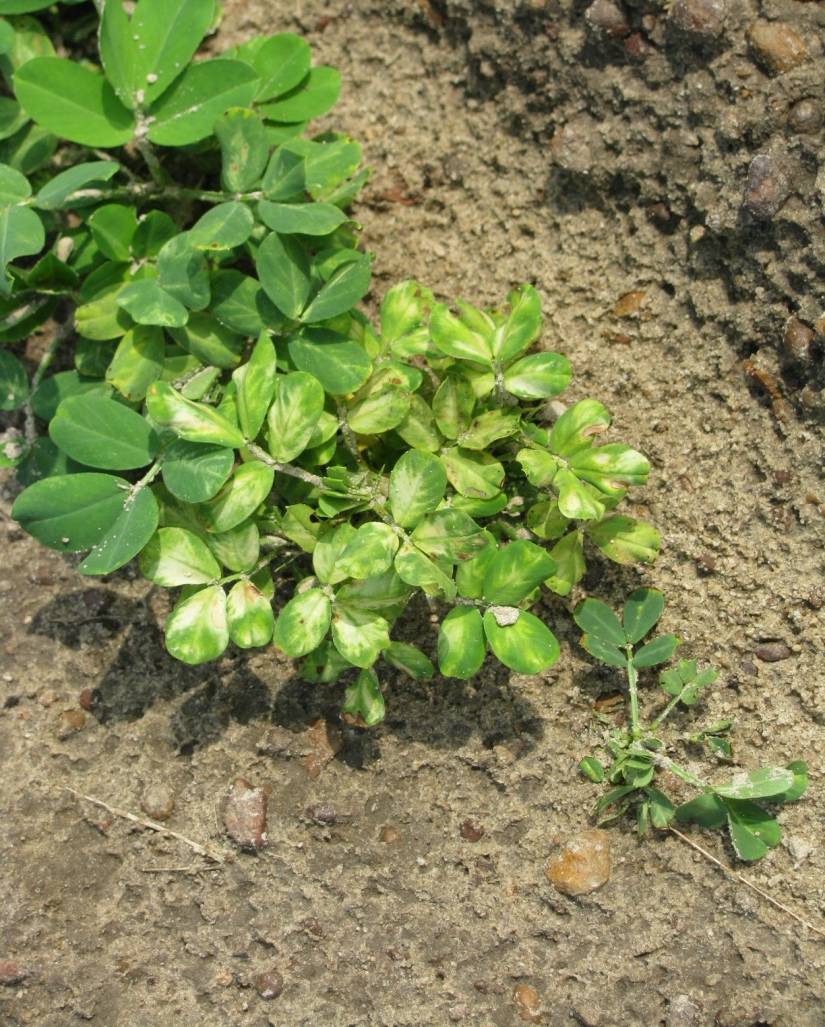 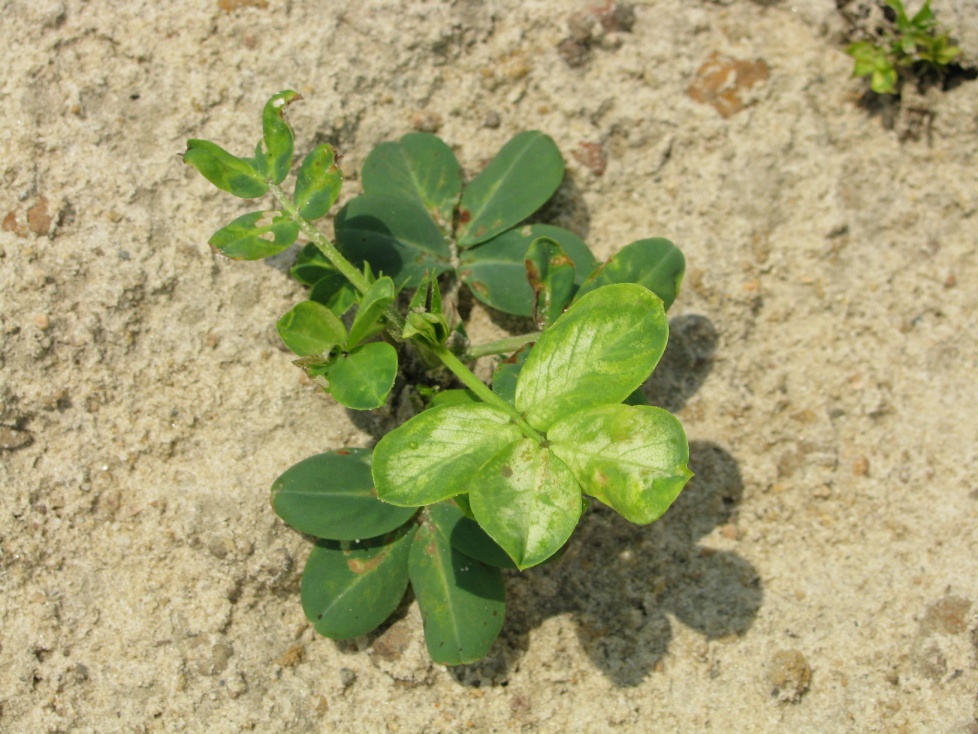 Florida Beggarweed Problems
Residual Herbicides
Valor (1)
Strongarm (2)
Dual (3)

Paraquat (cracking)
Tank-mixes reduce control

Cadre (POST)
< 2” tall (supression?)

Classic (LPOST)
problems with GA-06G, Tifguard

Non-Selective Applicators
paraquat
GA-06G Yield Response to Classic (0.5 oz/A) 2008-2009
DAE = Days After Peanut Emergence
FL-07 Yield Response to Classic (0.5 oz/A) 2009-2010
DAE = Days After Peanut Emergence
Tifguard Yield Response to Classic (0.5 oz/A) 2010-2011
DAE = Days After Peanut Emergence
Non-Selective Applicators
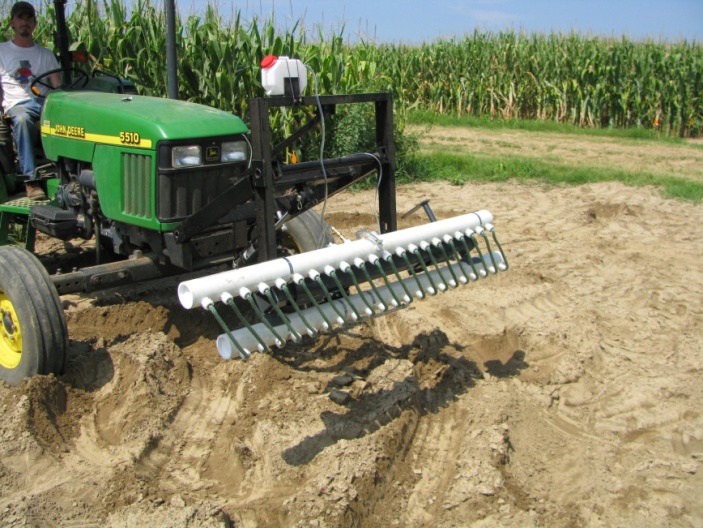 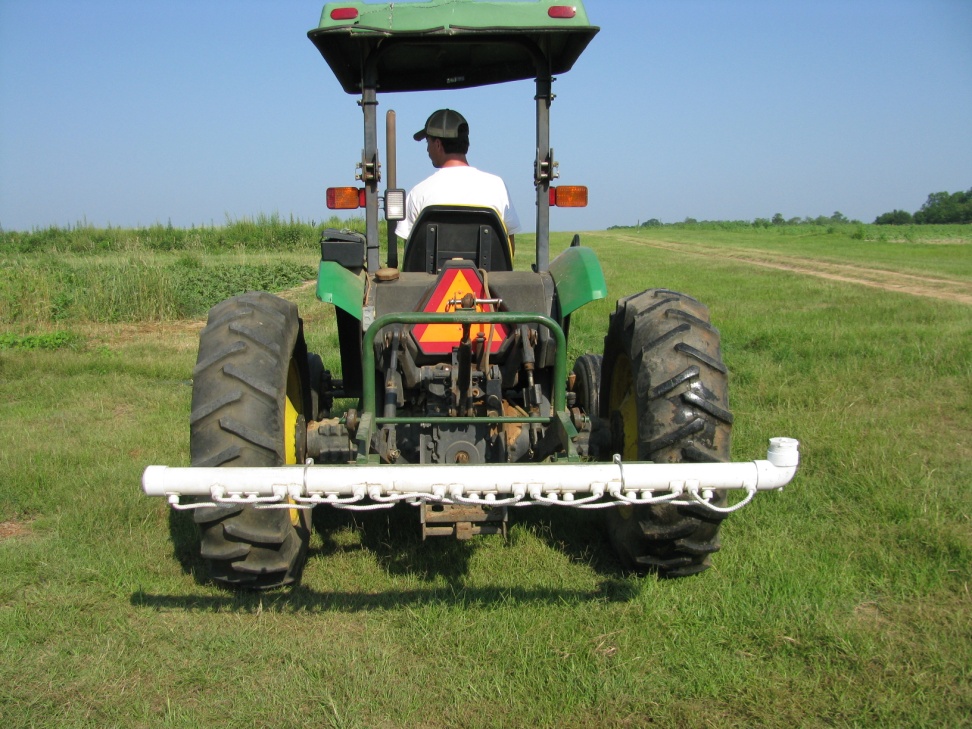 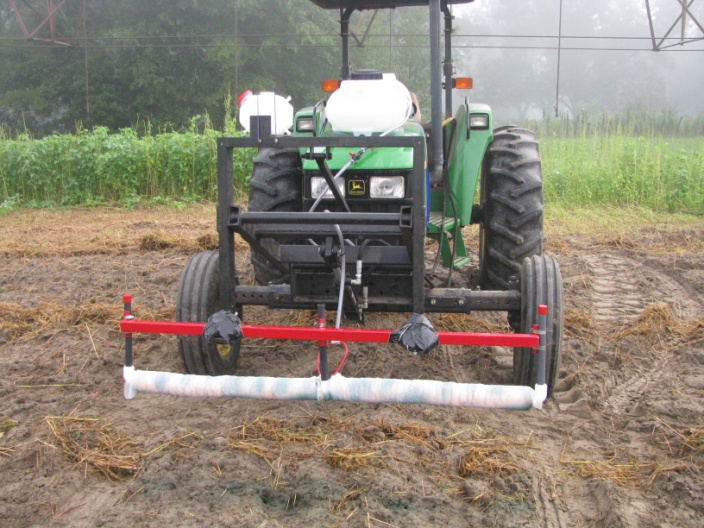 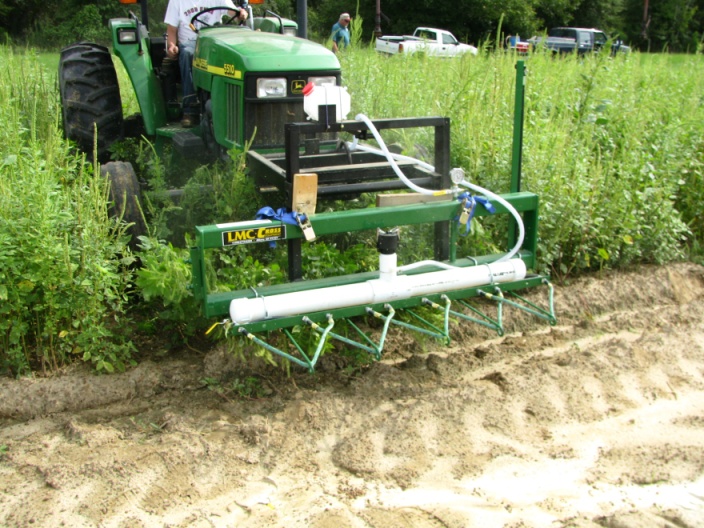 Summary of Palmer Amaranth Control (%) with Non-Selective Applicators Using Gramoxone Inteon
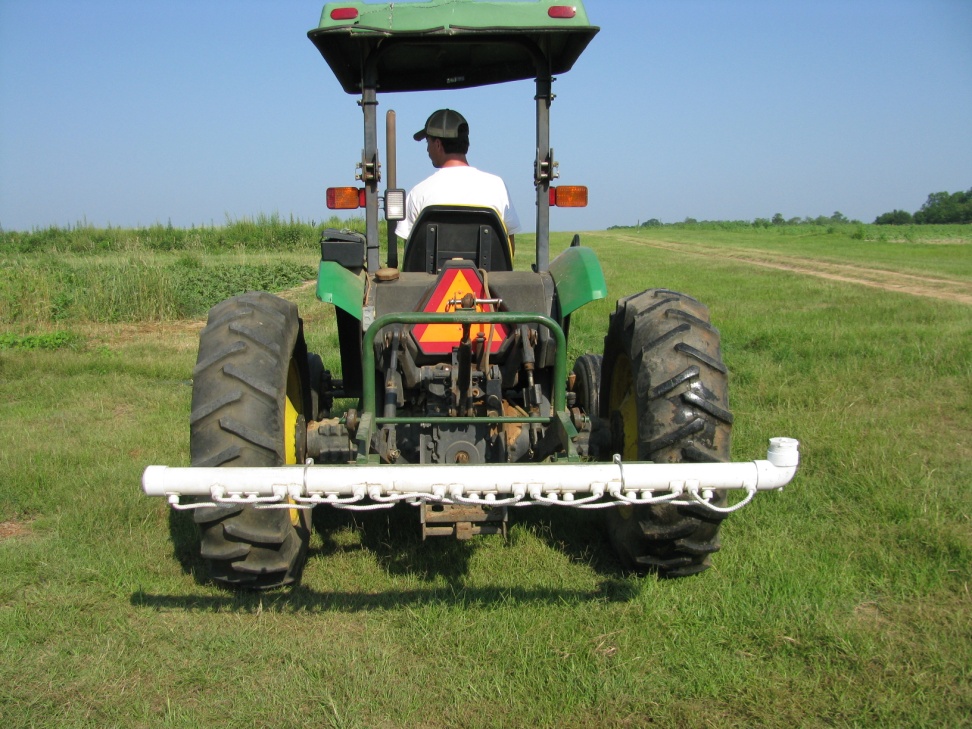 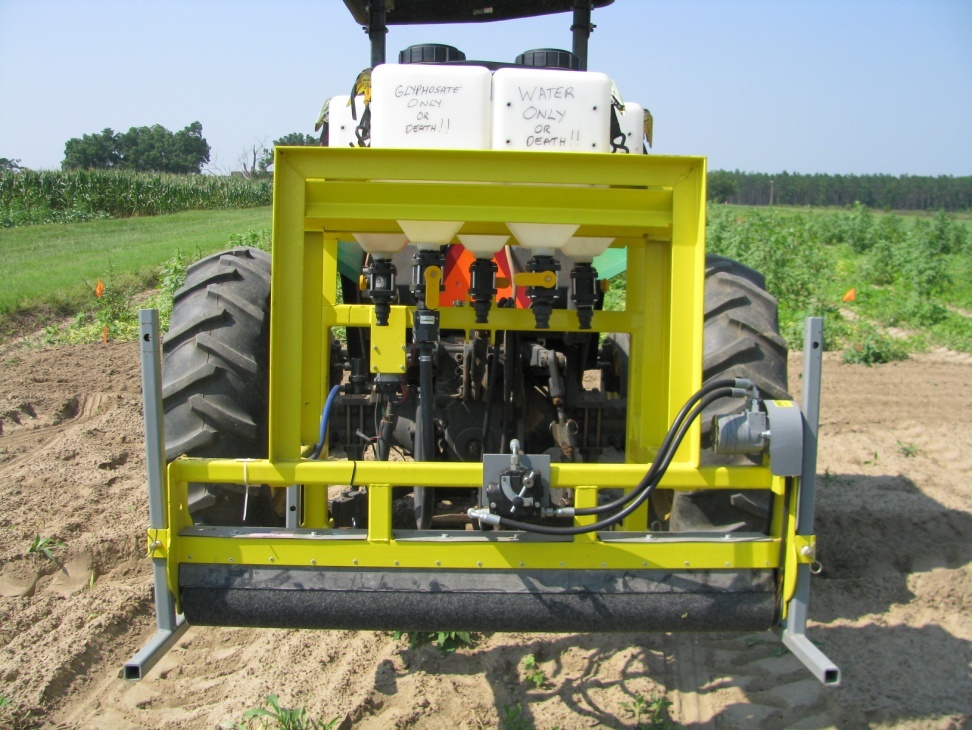 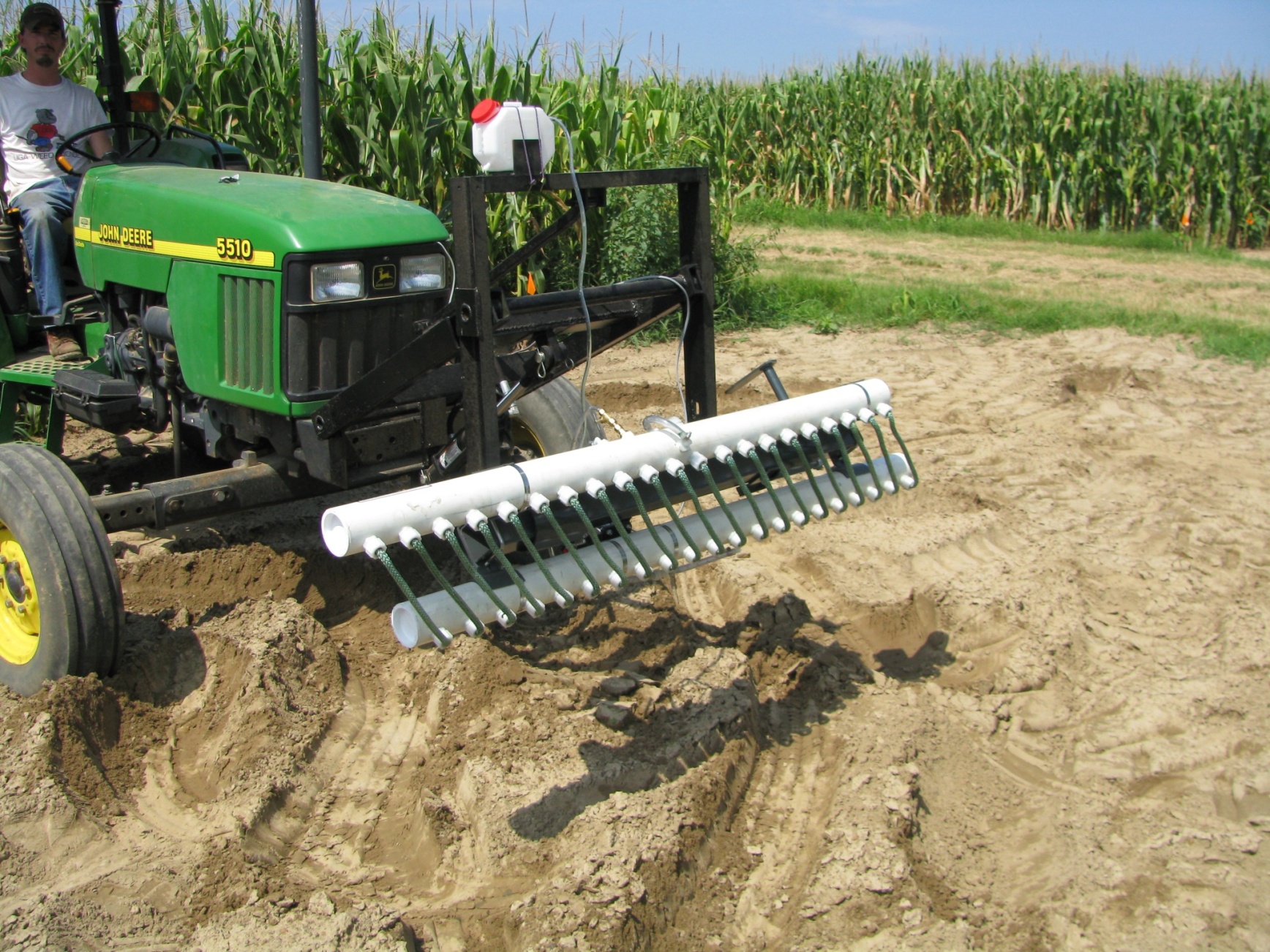 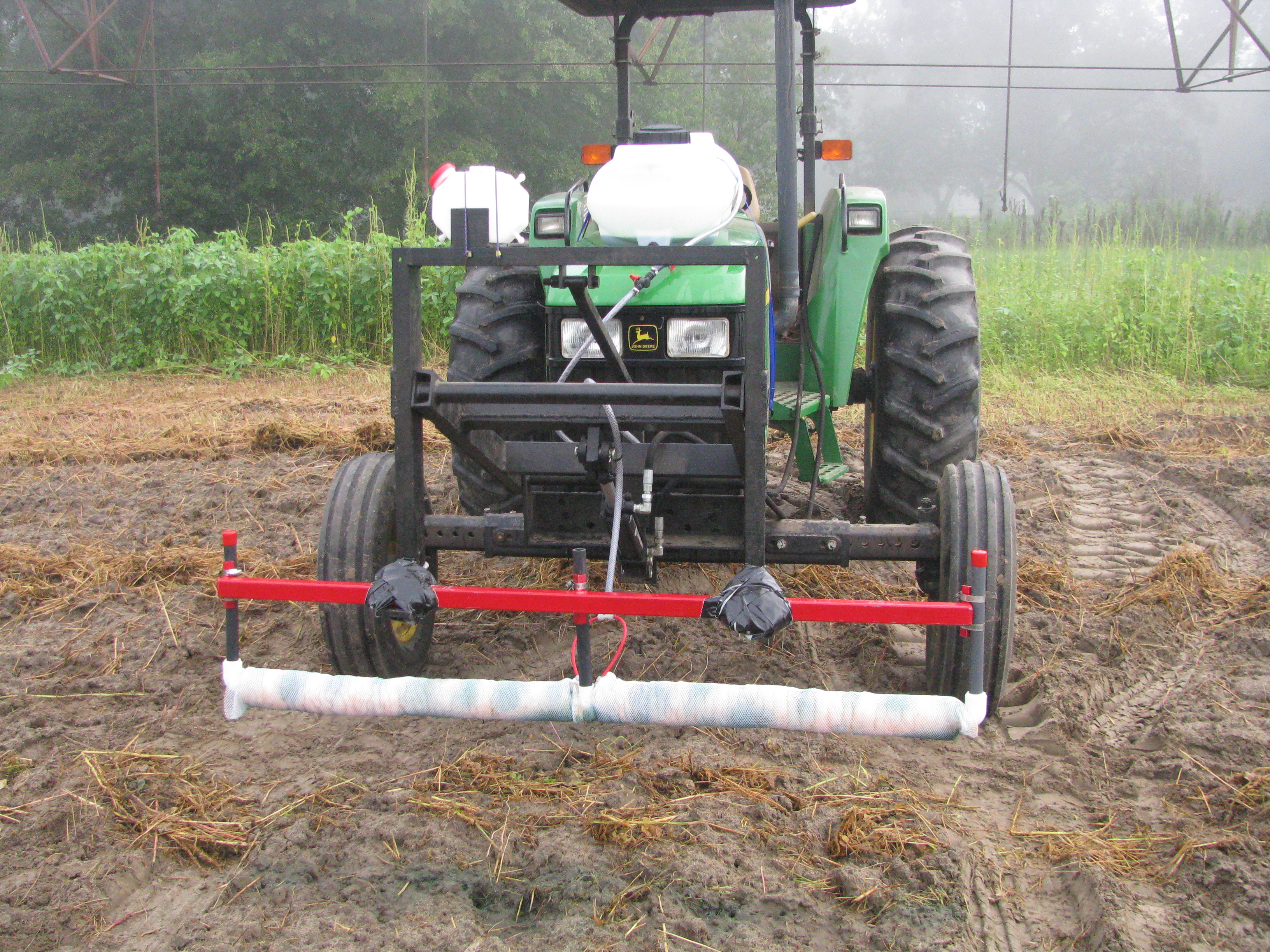 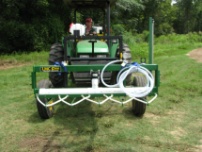 50:50 solution of Gramoxone Inteon + Water except Trial #4 (25%)
WeedWiper vs. TopCrop Sponge50% Solution of Gramoxone Inteon3.1 MPH, 20” Applicator HeightAMAPA = 36-86” tall, 66” avg.
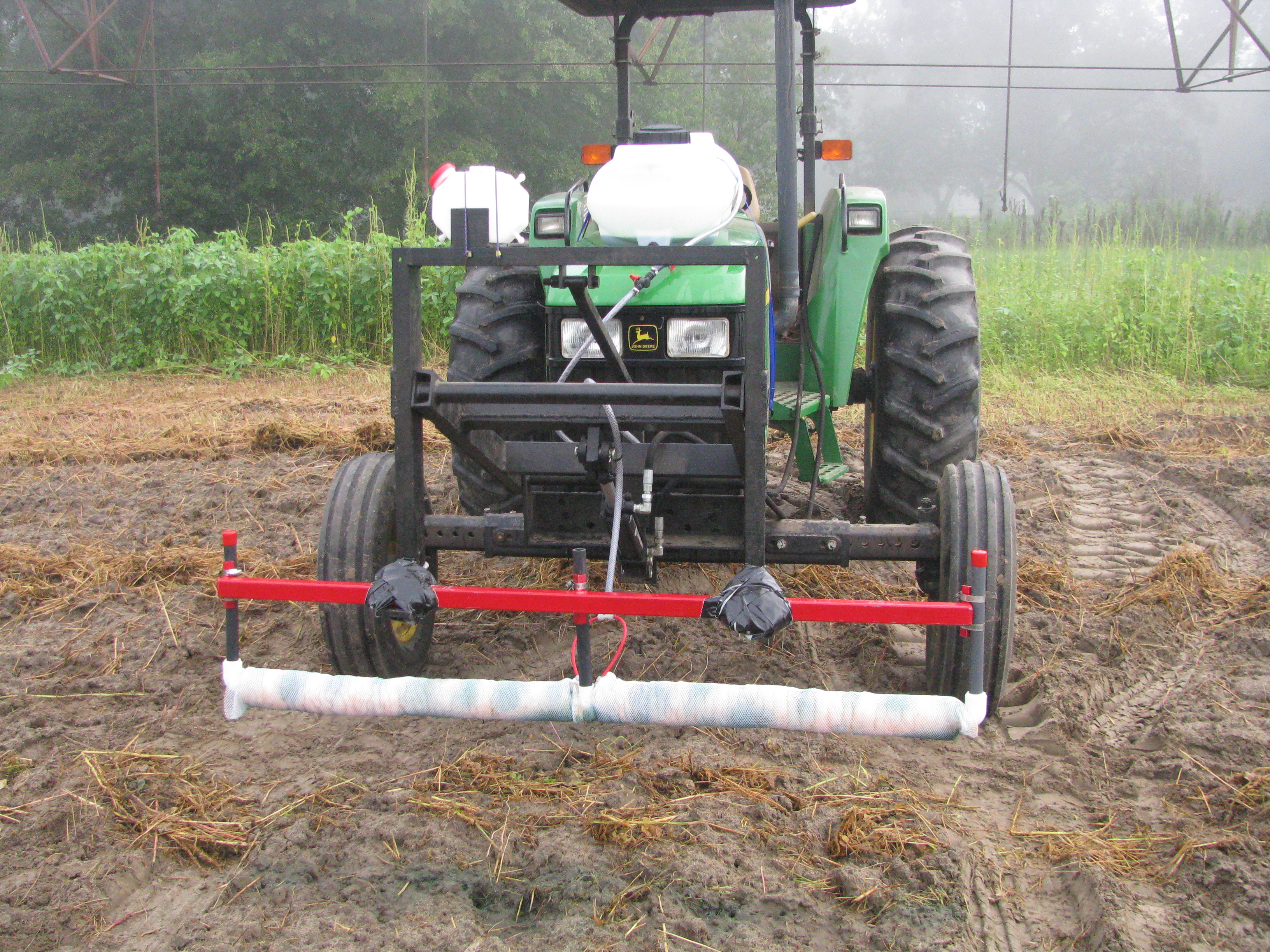 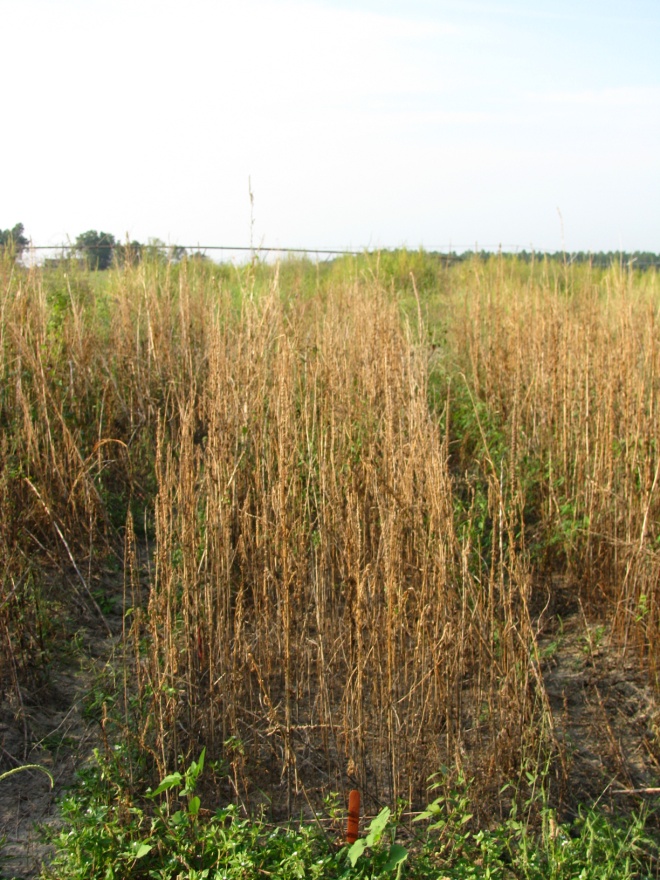 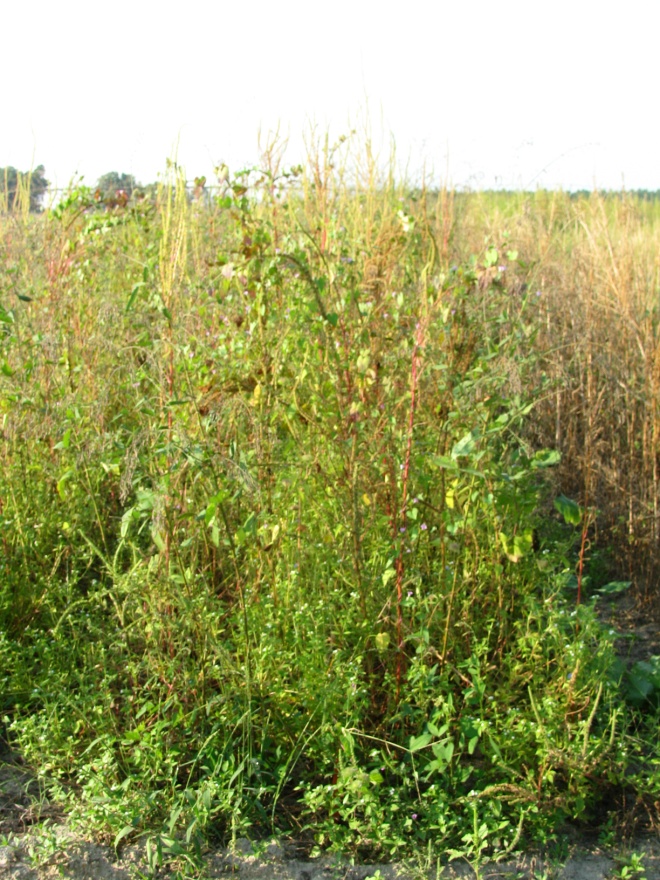 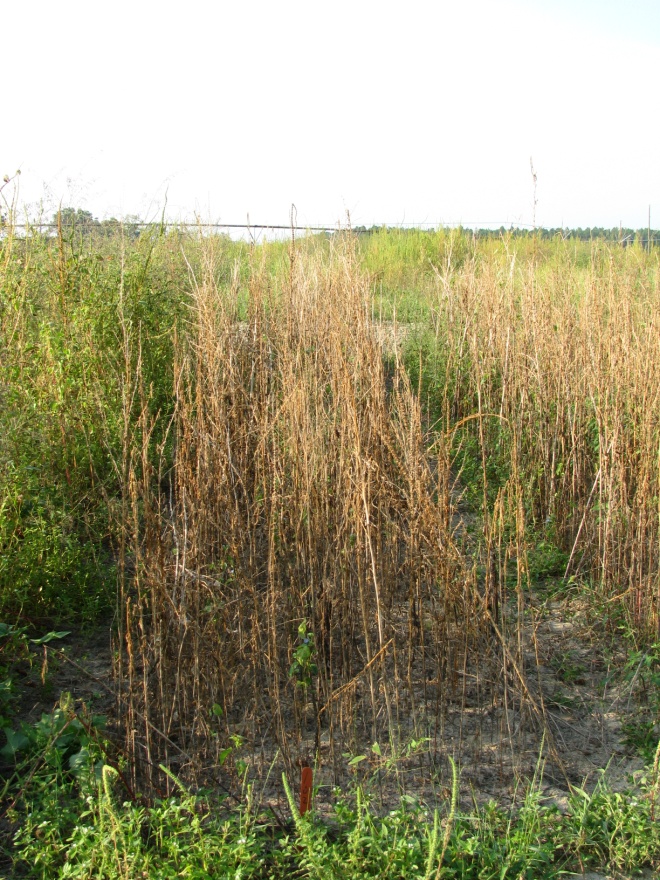 NTC
WeedWiper
TopCrop
PIG-07-10
9/21/10
29 DAT
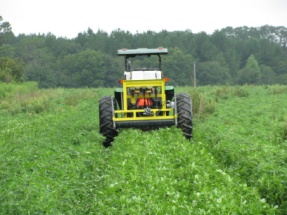 Our First Attempt in a Real Field Tift County, August 2010 (3 DAT)
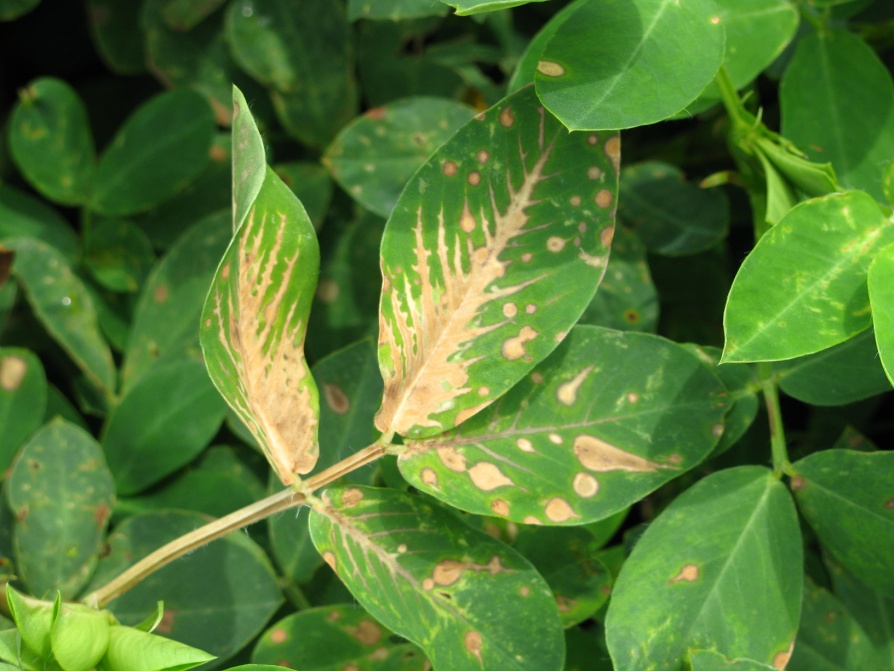 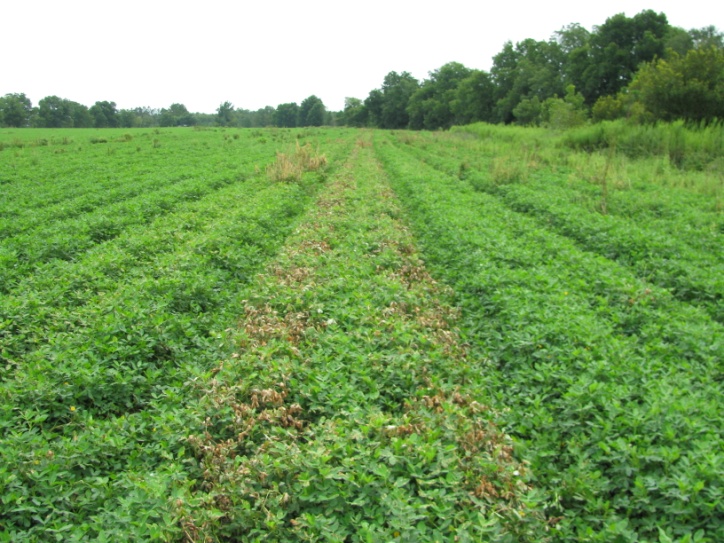 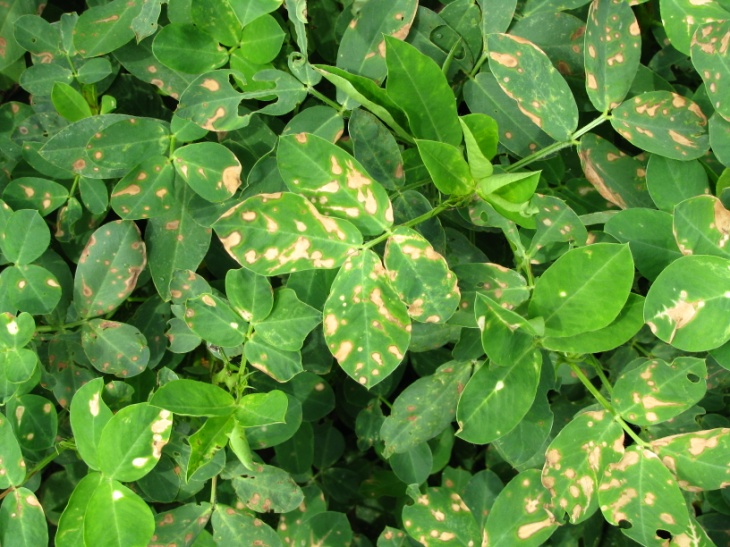 Potential Problems
No gauge wheel
Hydraulic lift problem
No check valve on pump
Roller Speed
Tall peanut variety (GA-02C)
Dumb A** Scientist
Tank-Mixtures(At least 24,000 potential tank-mixtures for peanuts)
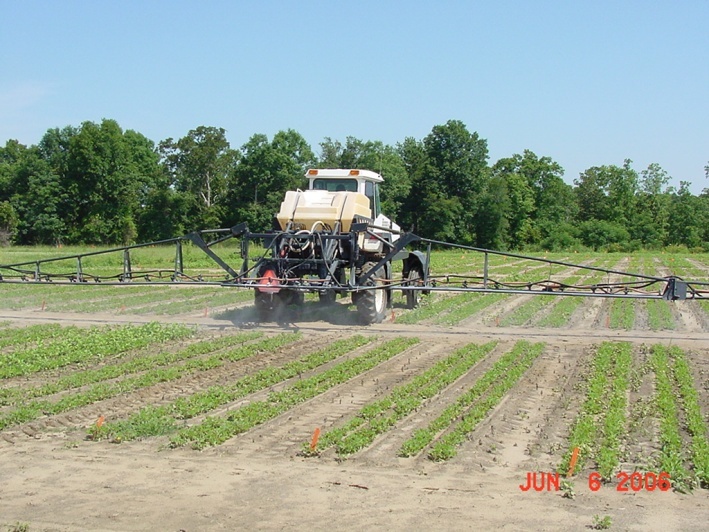 Leaf Burn Caused By Cadre 2AS (4 oz/A) + Dual Magnum 7.62EC (16 oz/A)+ 2,4-DB 1.75SL (18 oz/A) + Bravo WS 6L (24 oz/A) - 3 DAT
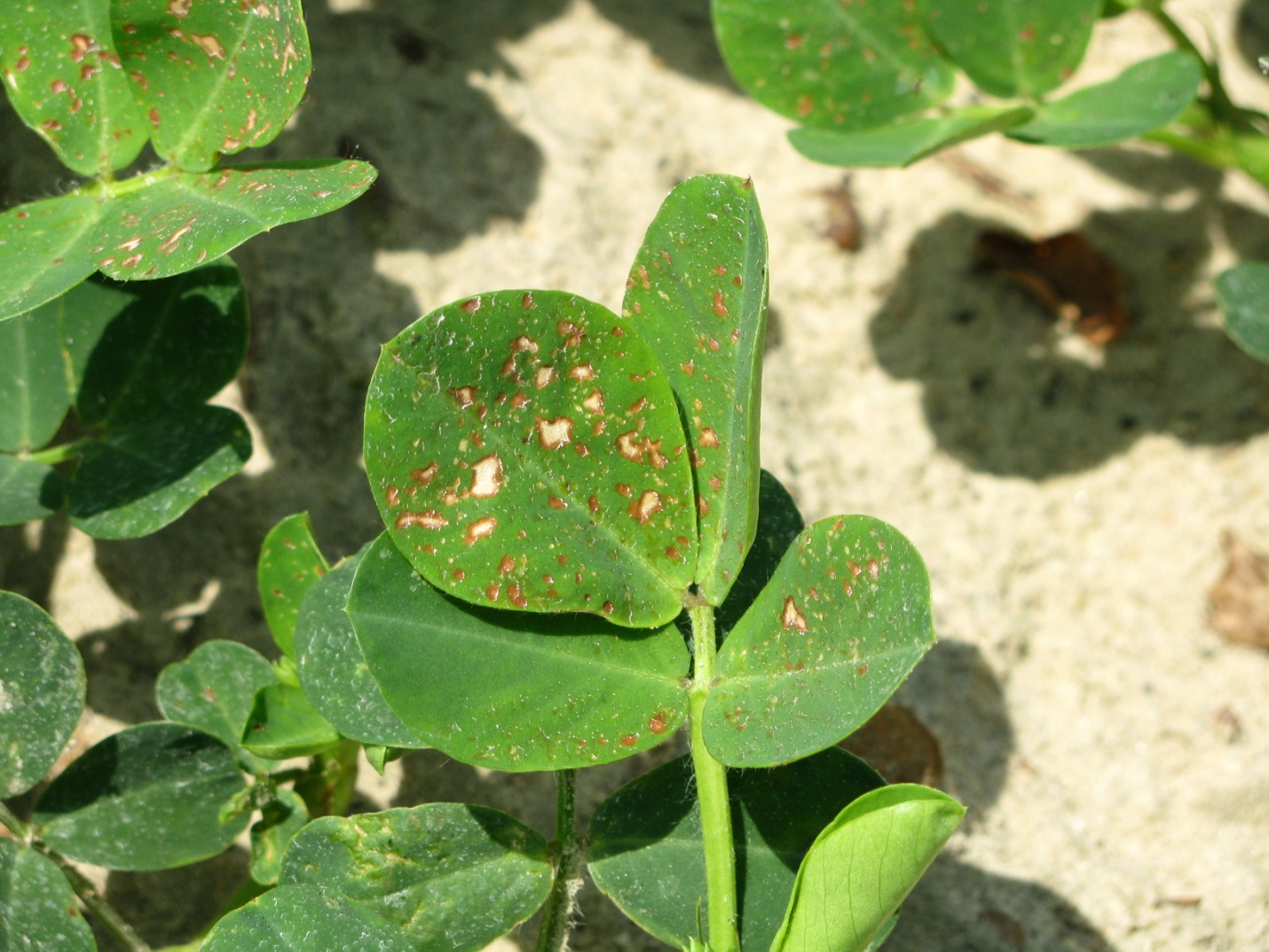 Peanut (GA-06G) Yield Response to Tank-Mixtures Cadre (C), Dual Magnum (DM), 2,4-DB (DB), Bravo WS (B) - Applied 30 DAP
lbs/A
PE-19-10
Cadre @ 4 oz/A, Dual Magnum @ 16 oz/A
2,4-DB @ 18 oz/A, Bravo WS @ 24 oz/A
LSD 0.10 = NS
CV = 10.32
Gramoxone Inteon @ 12 oz/A + Storm @ 16 oz/A + Dual Magnum @ 1 pt/A + 2,4-DB @ 1 pt/A (Left)

NTC (Middle)

Gramoxone Inteon @ 12 oz/A + Storm @ 16 oz/A + Dual Magnum @ 1 pt/A (Right)
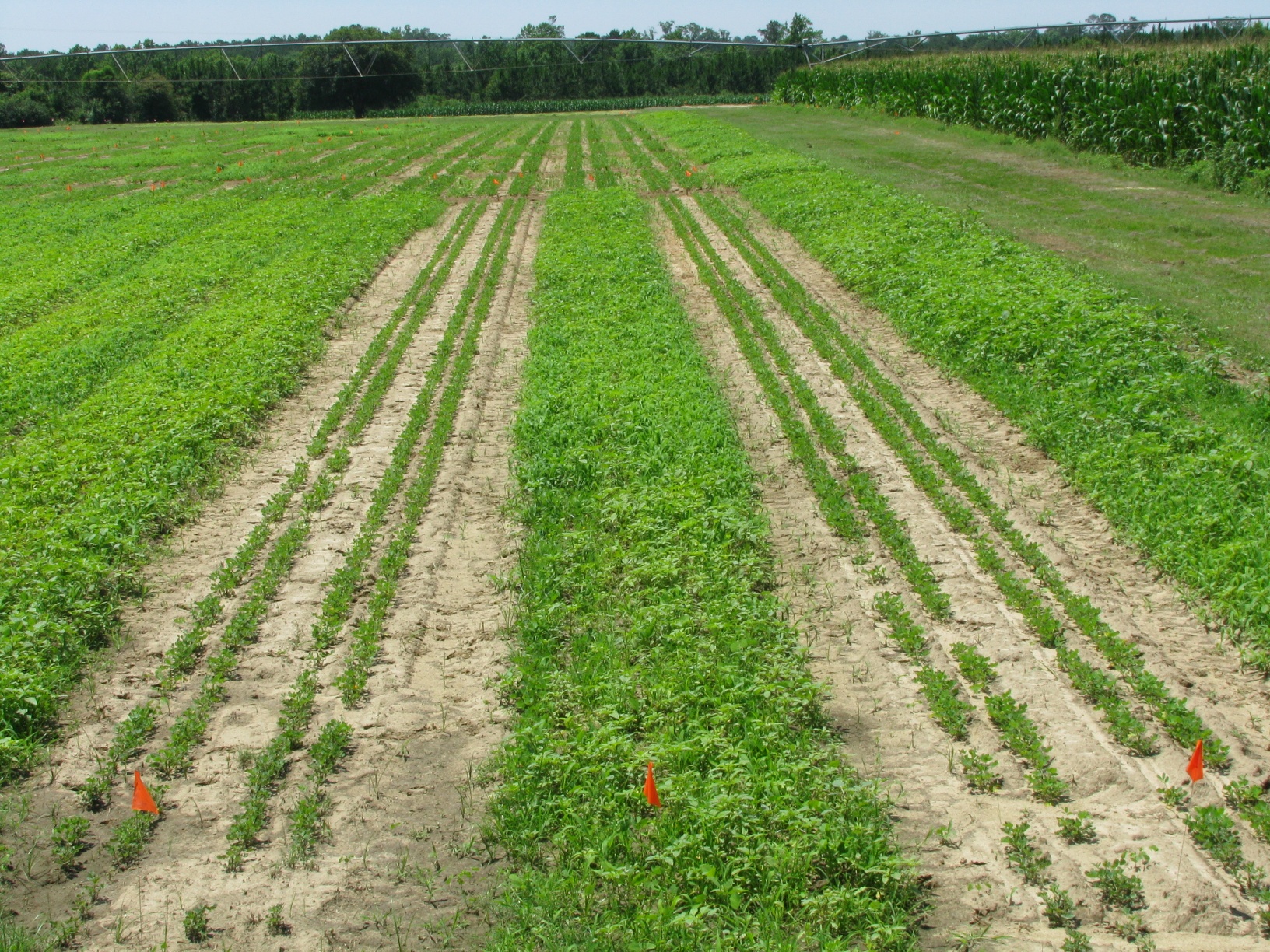 May 8, 2010
13 DAT
Gramoxone Inteon @ 12 oz/A + Storm @ 16 oz/A + Dual Magnum @ 1 pt/A + 2,4-DB @ 1 pt/A (Left)

NTC (Middle)

Gramoxone Inteon @ 12 oz/A + Storm @ 16 oz/A + Dual Magnum @ 1 pt/A (Right) 
May 26, 2010
Cadre @ 4 oz/A + Dual Magnum @ 16 oz/A (June 16)
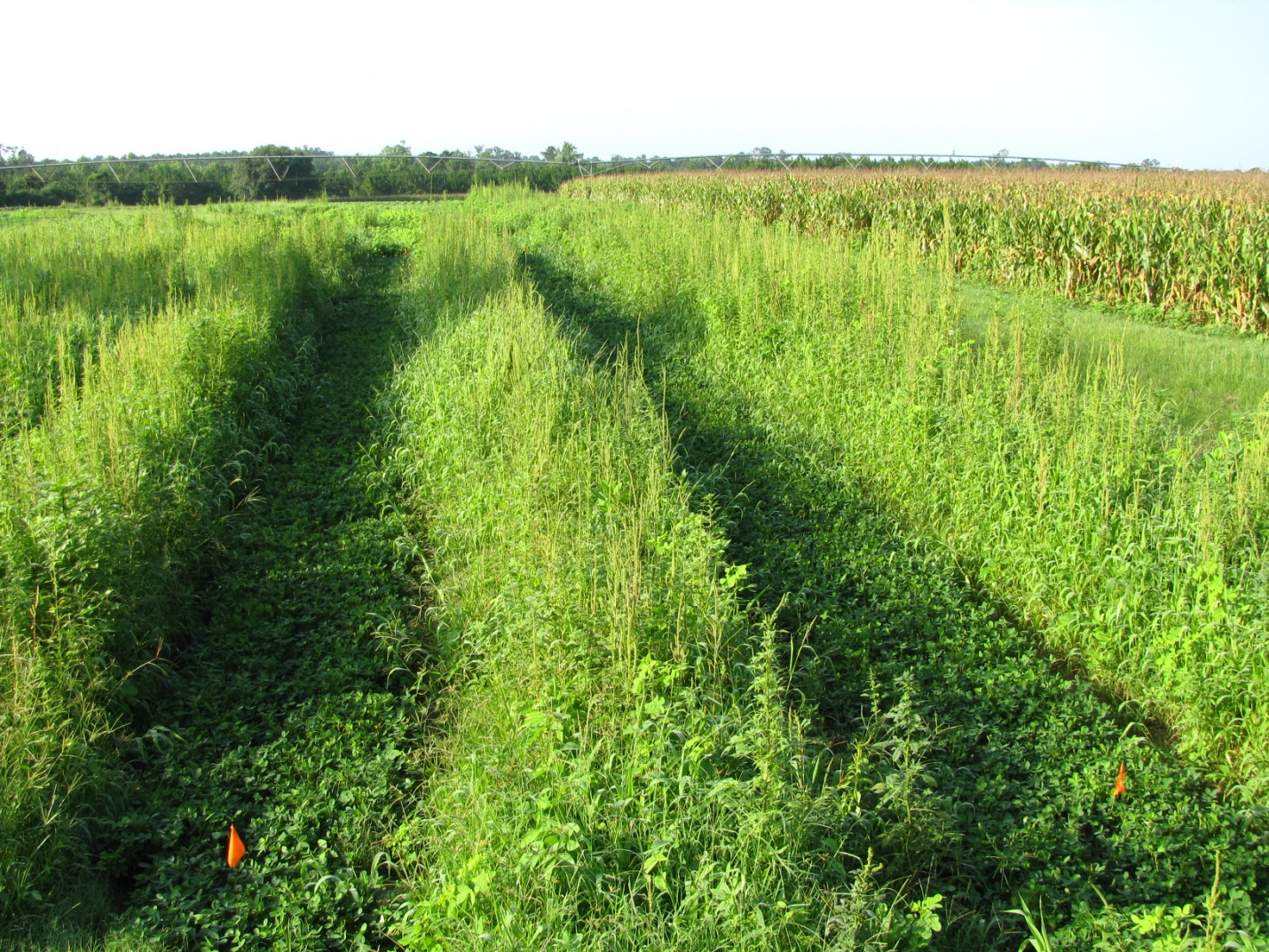 July 20, 2010
34 DAT (Cadre)
Ignite/Peanut
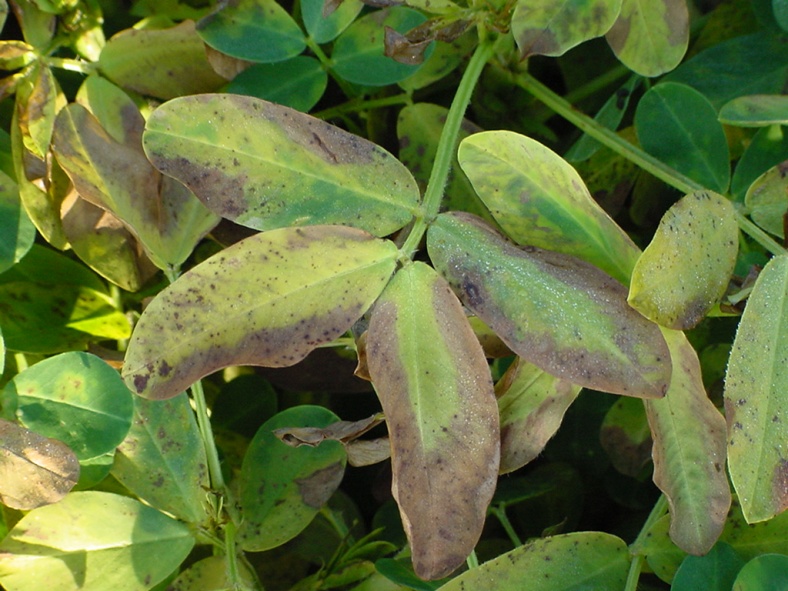 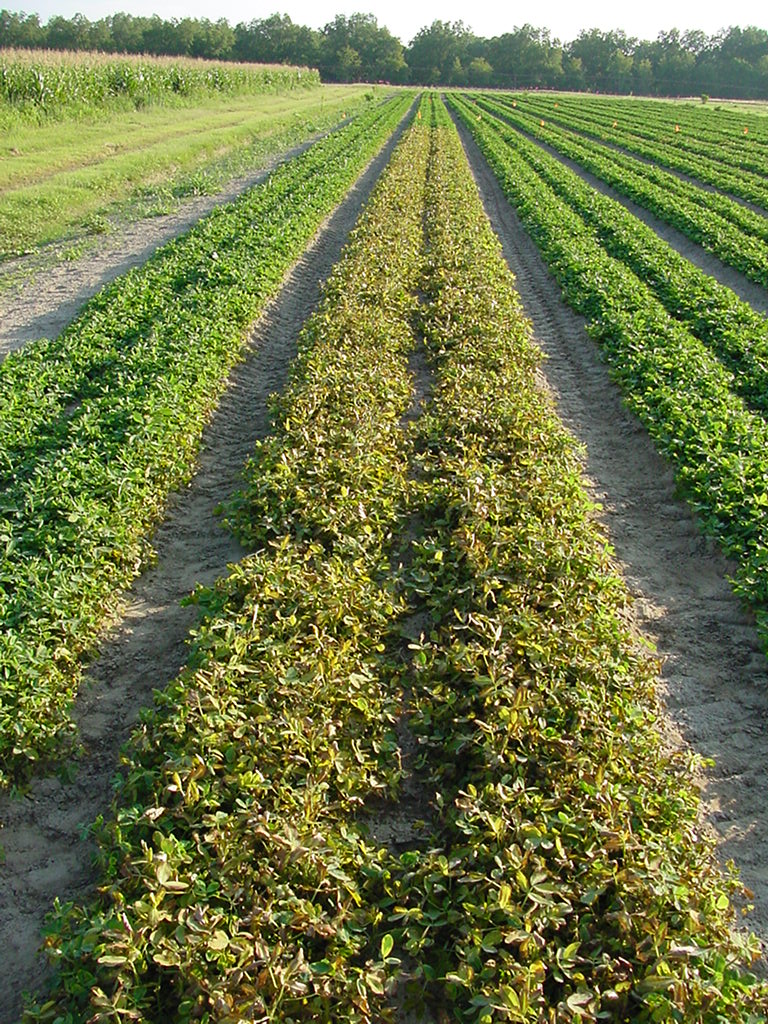 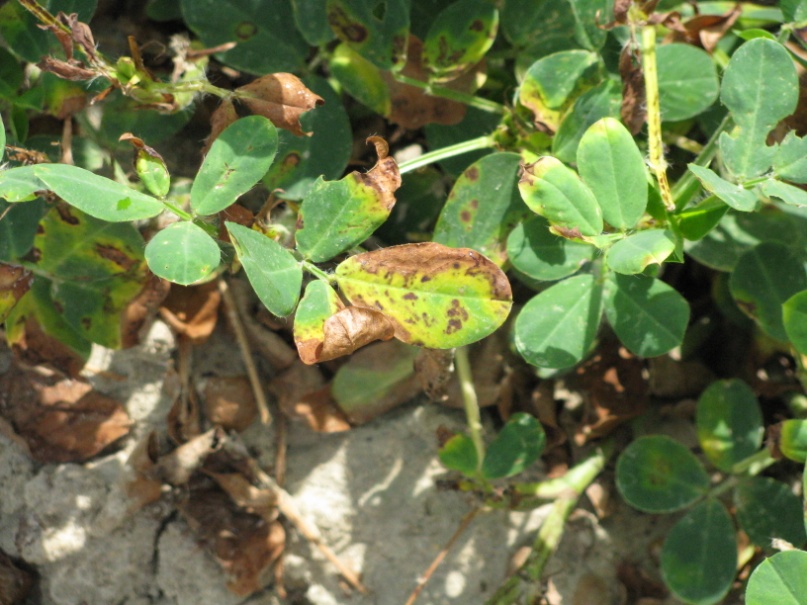 Peanut (GA-06G) Response to Ignite @ 32 oz/A
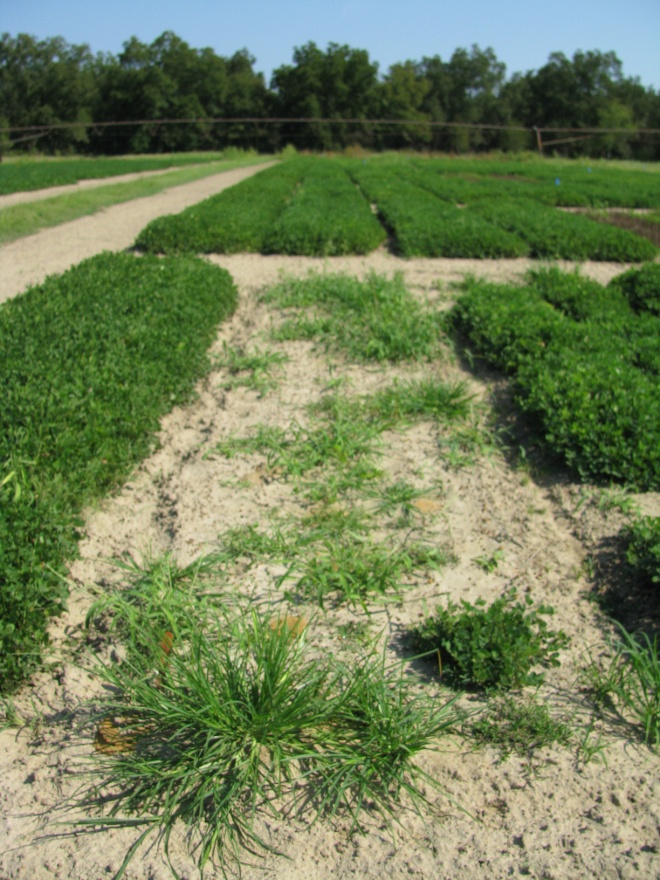 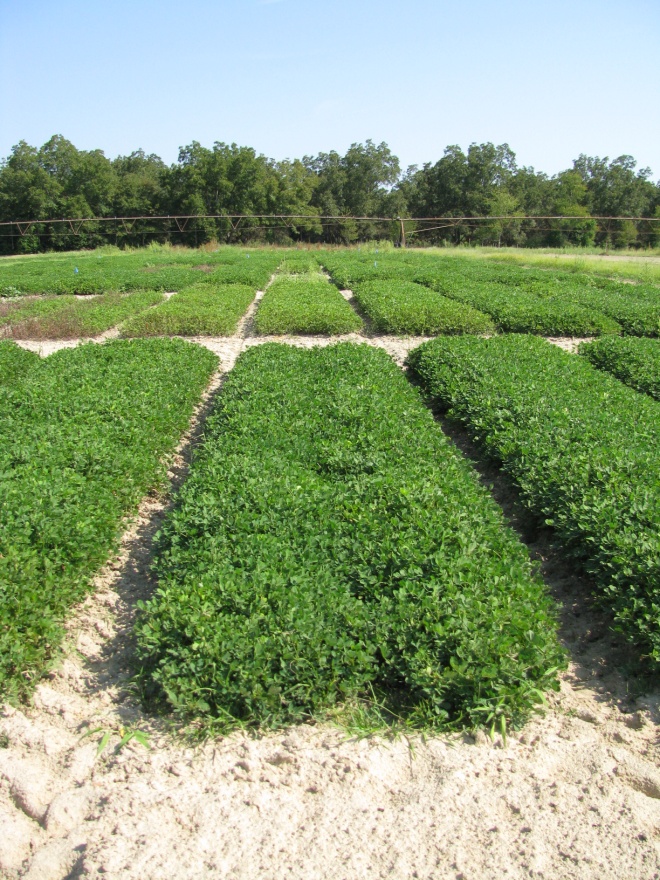 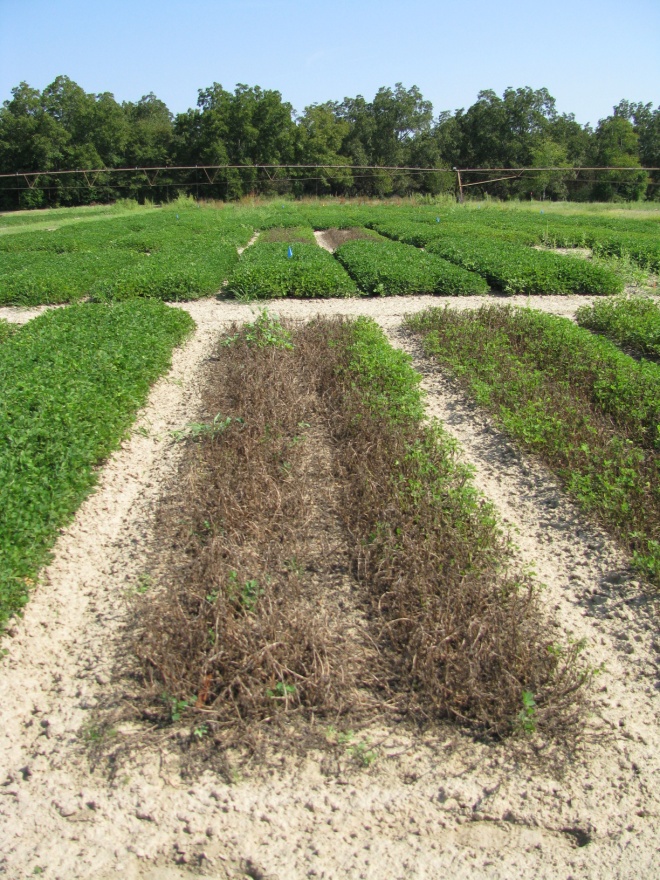 Applied 60 DAP
Applied 90 DAP
Applied 30 DAP
PE-01-10
September 17
129 DAP
Peanut (GA-06G) Response to Ignite @ 2 oz/A
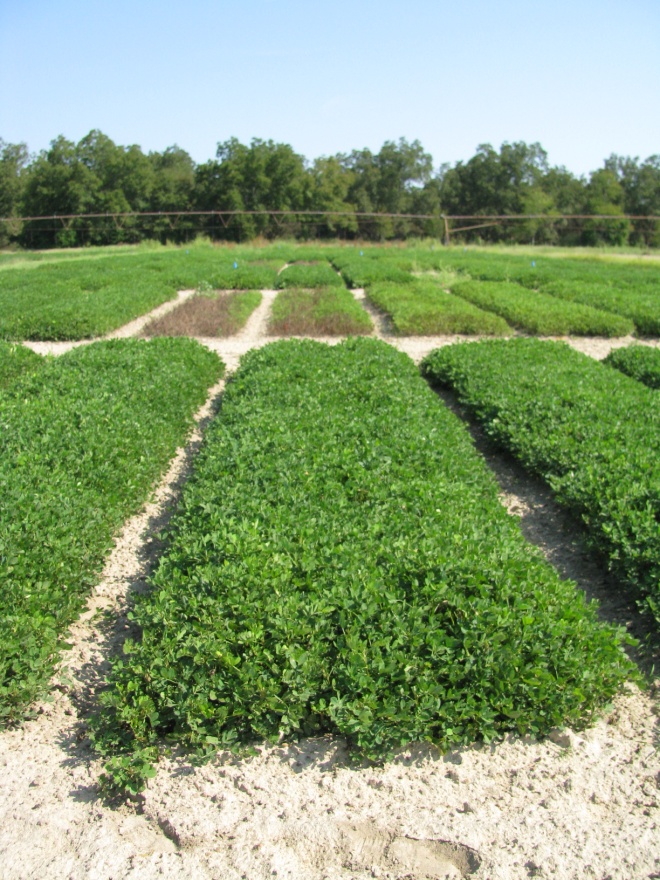 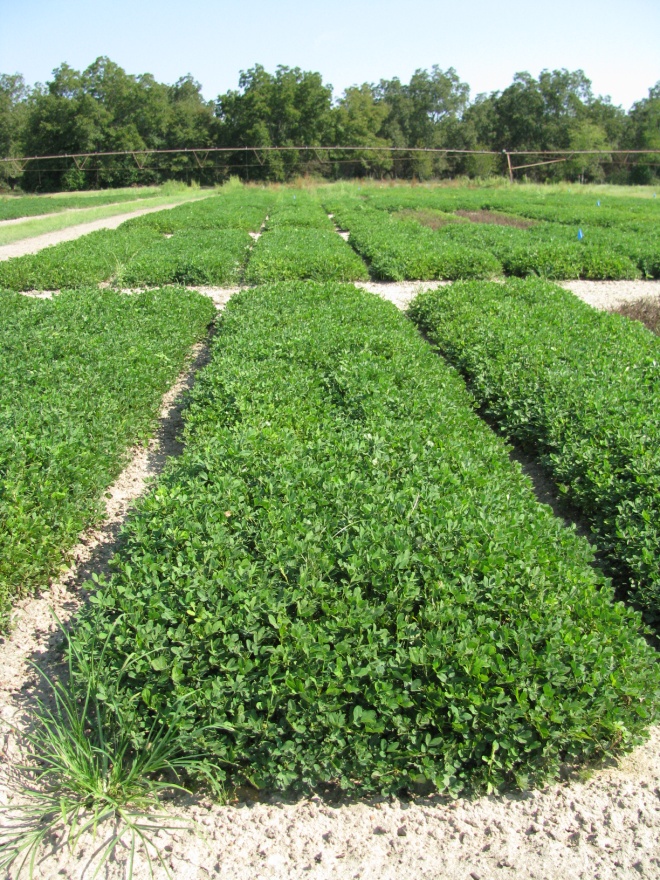 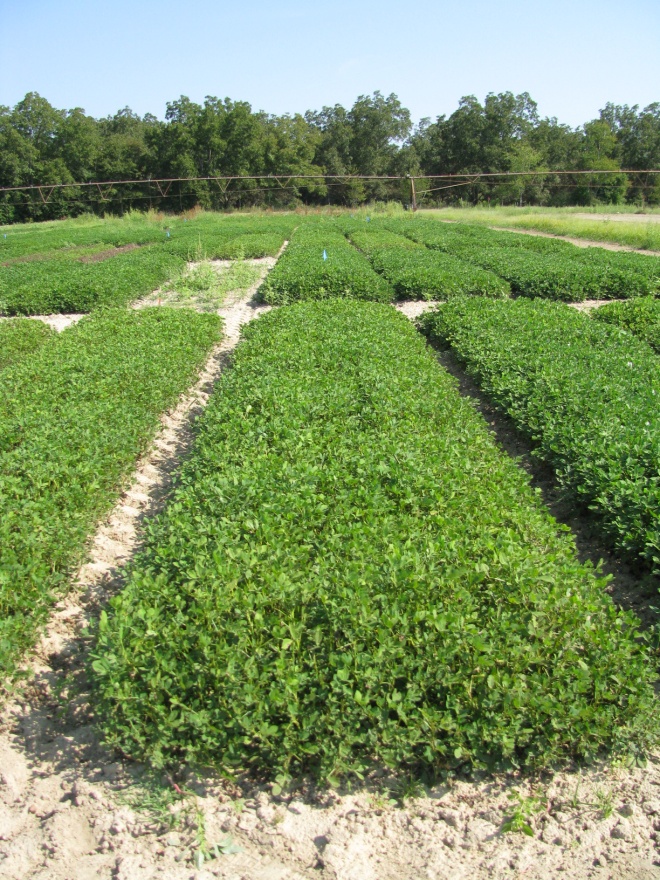 Applied 60 DAP
Applied 90 DAP
Applied 30 DAP
PE-01-10
September 17
129 DAP
Estimated Peanut Yields Losses (%) from Ignite 2.34SL
GA-06G
2 locations (Ponder, Plains)
2010
Palmer Amaranth Control Tactics
Start Clean!!!!!
Irrigation
Tillage
Extreme Cover Crops
Residual Herbicides
Timely POST’s
Others
Hand-Weeding
Non-Selective Applicators
Many pigweed problems are due to weeds already up at planting!
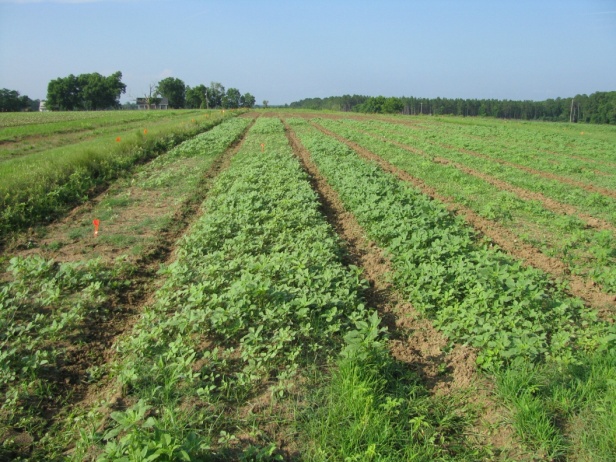 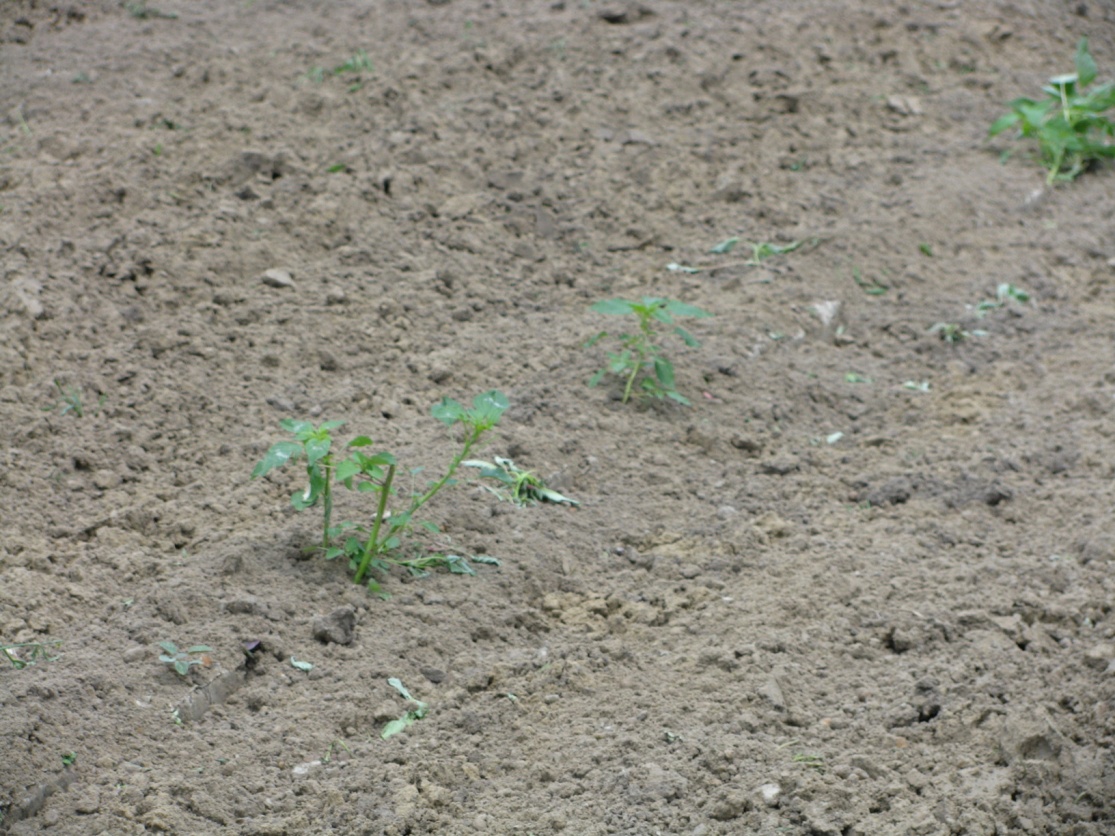 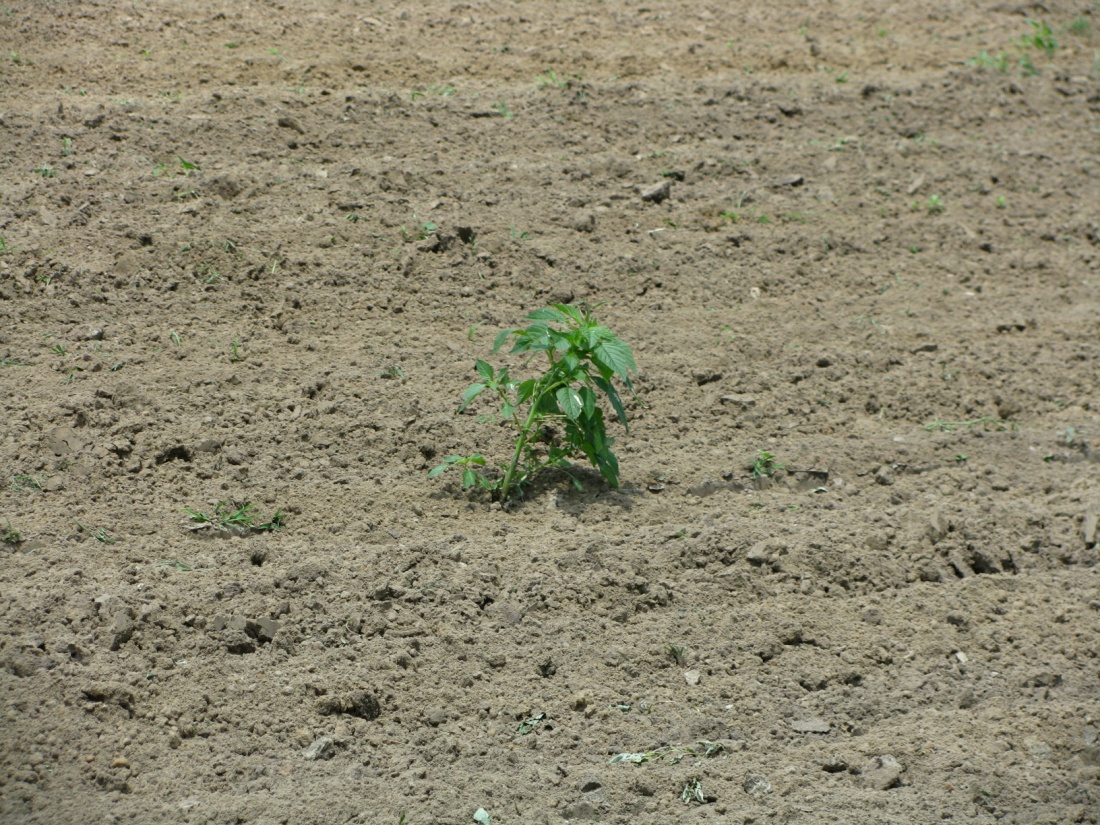 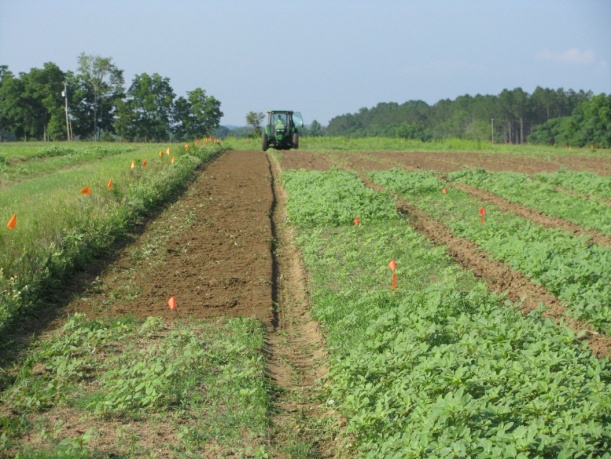 Palmer Amaranth Control - 2010
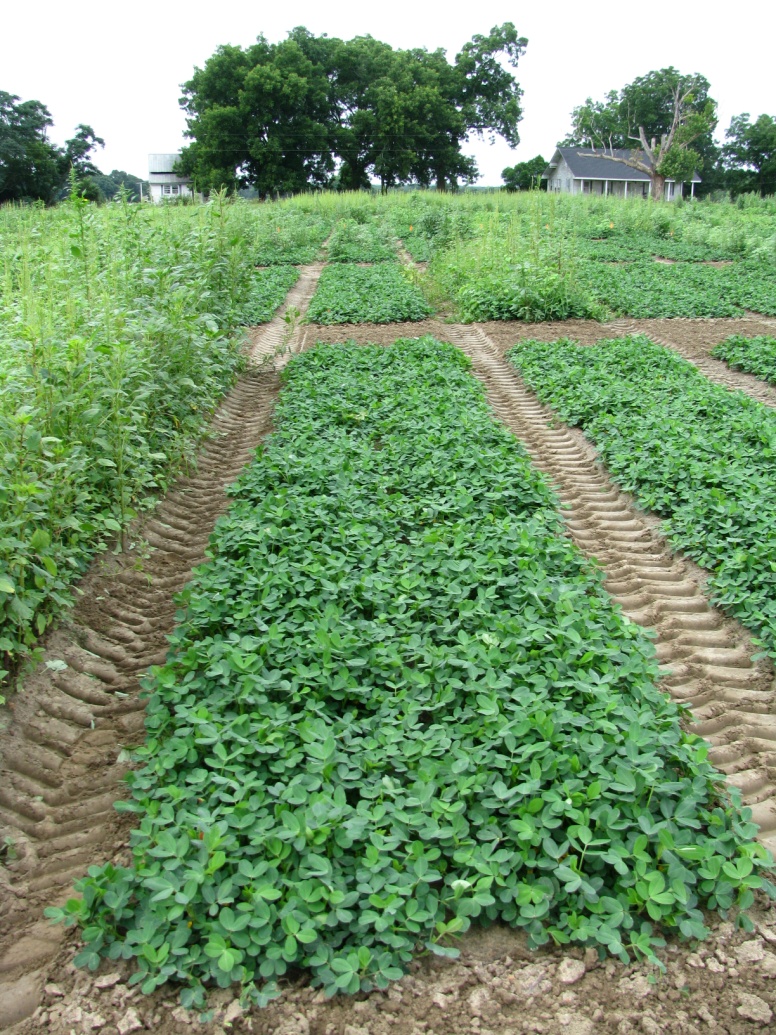 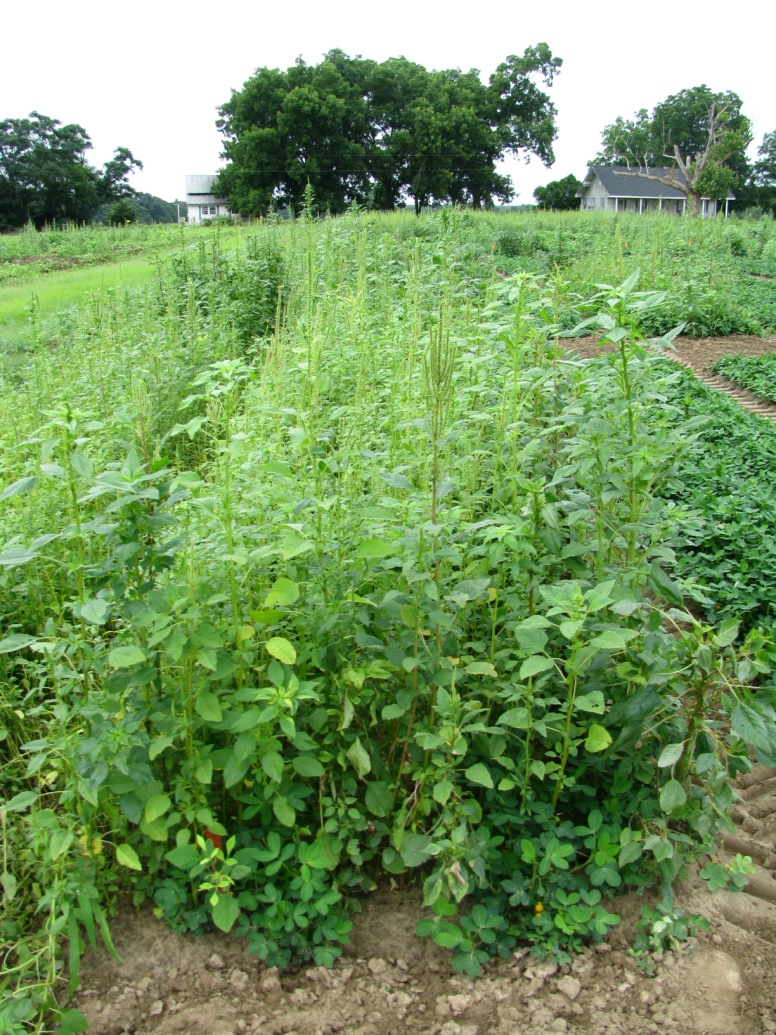 Prowl H20 3.8ASC @ 34 oz/A (PRE)
Valor SX 51WG @ 3 oz/A (PRE)
Cadre 2AS @ 4 oz/A (June 14)
COC @ 1% v/v (June 14)
(6597 lbs/A)
NTC
PE-03-10
June 29
Peanut Weed Control - 2010
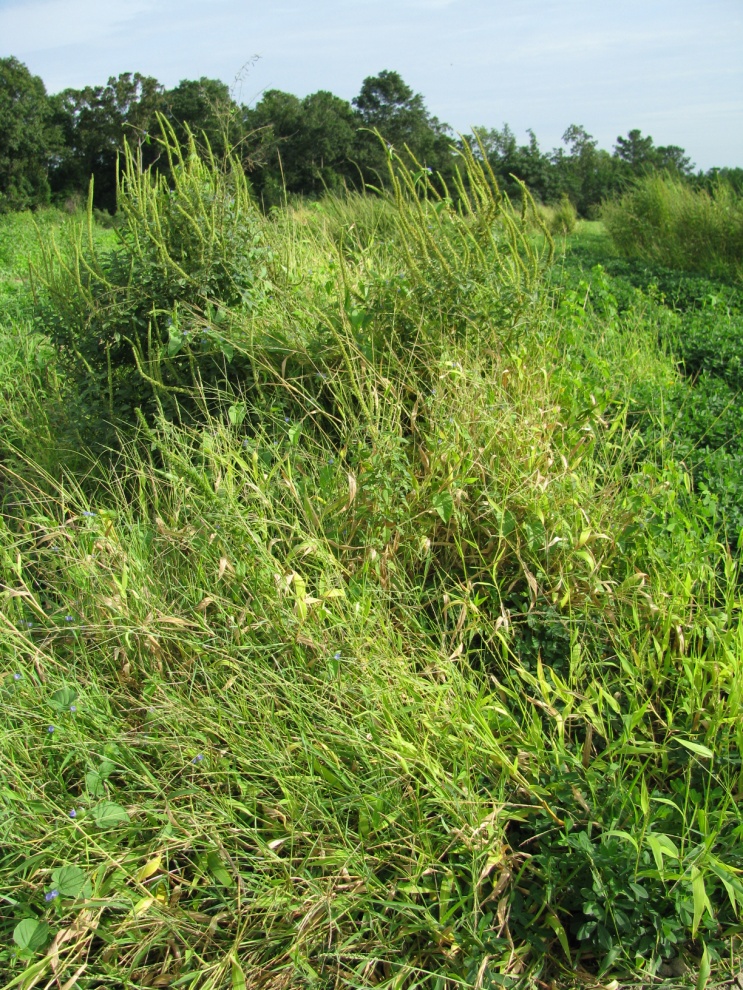 0 lbs/A
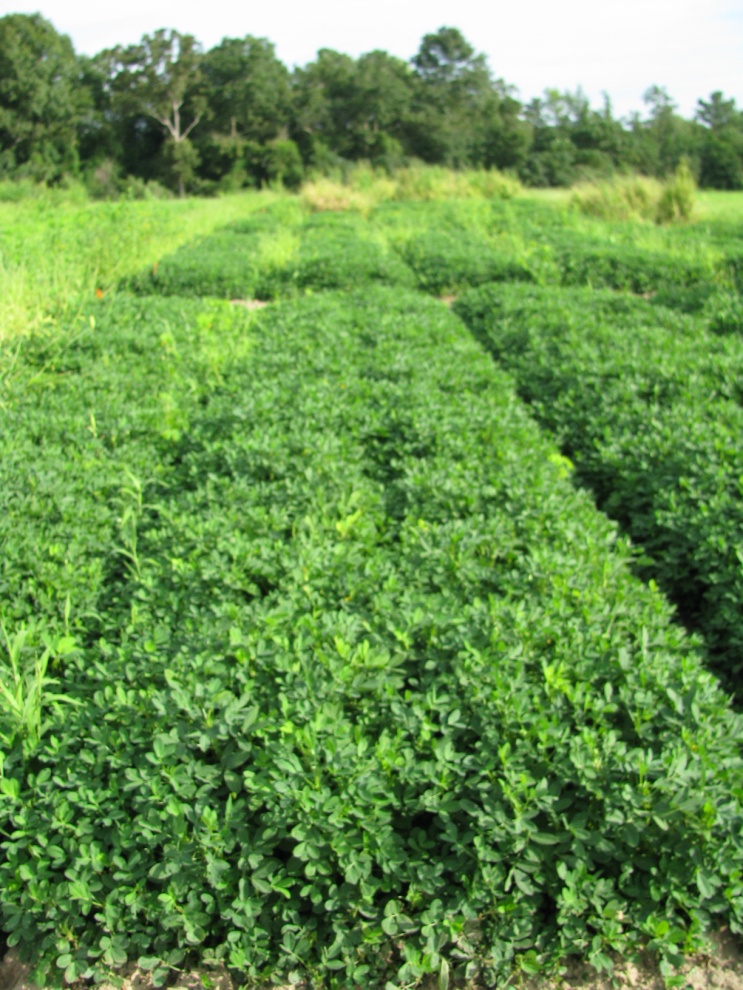 6998 lbs/A
NTC
Valor 51WG @ 3 oz/A (1 DAP)
Strongarm 84WG @ 0.23 oz/A (1 DAP)
Prowl H20 3.8SC @ 34 oz/A (1 DAP)

Cadre 2AS @ 4 oz/A (34 DAP)
COC @ 1% v/v (34 DAP)
PE-17-10
August 30
91 DAP
Palmer Amaranth Control - 2010
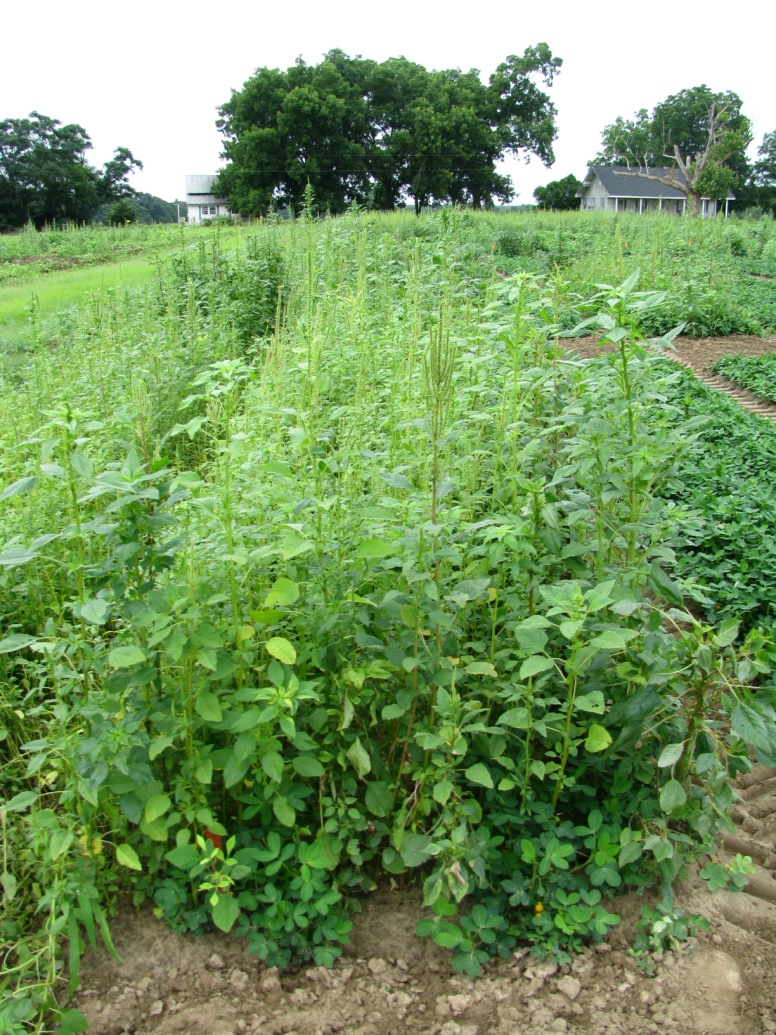 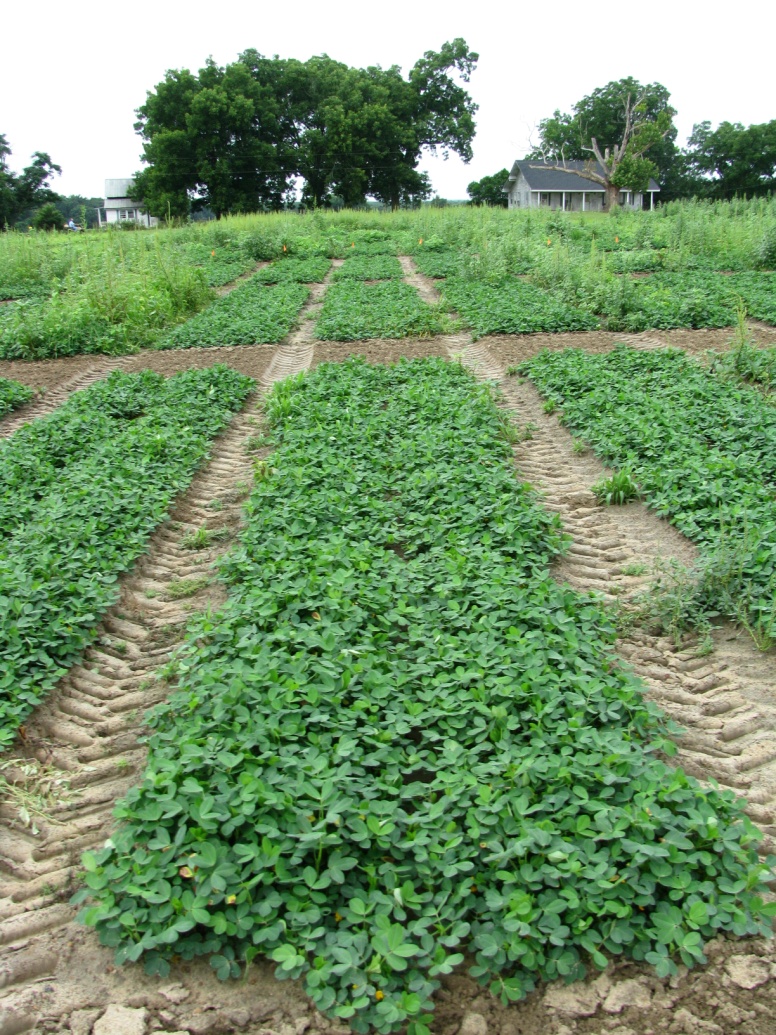 Gramoxone Inteon 2SL @ 12 oz/A (June 2)
Storm 4SL @ 16 oz/A (June 2)
Dual Magnum 7.62EC @ 16 oz/A (June 2)

Cadre 2AS @ 4 oz/A (June 14)
Dual Magnum 7.62EC @ 16 oz/A (June 14)
(5790 lbs/A)
NTC
PE-03-10
June 29
ET vs Cobra for Palmer Amaranth Control 14 DAT
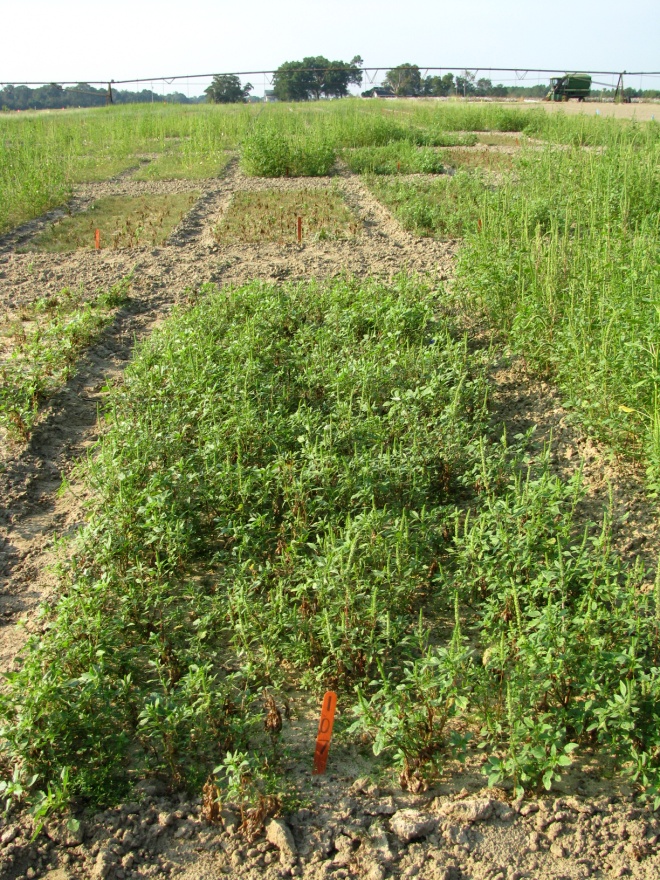 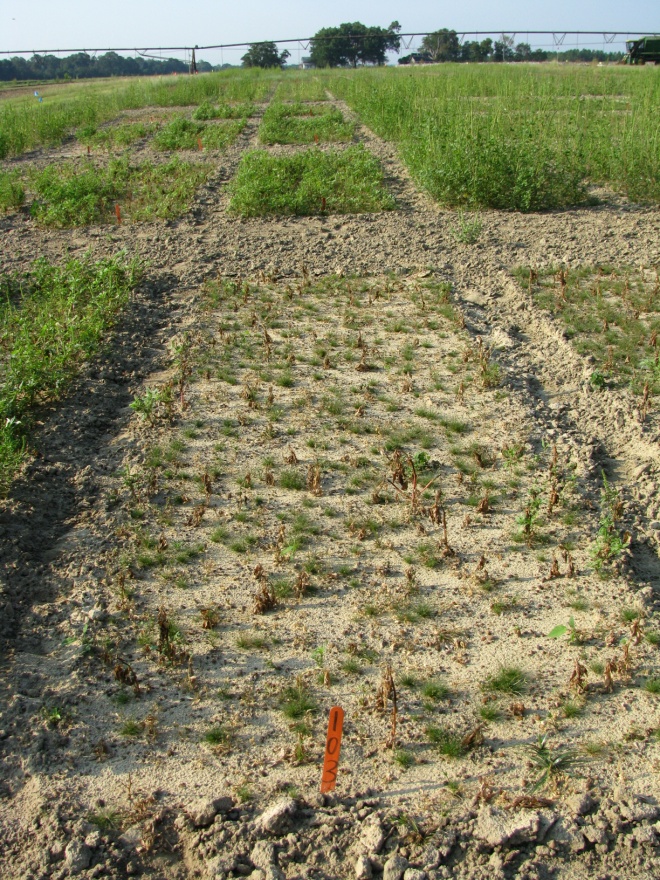 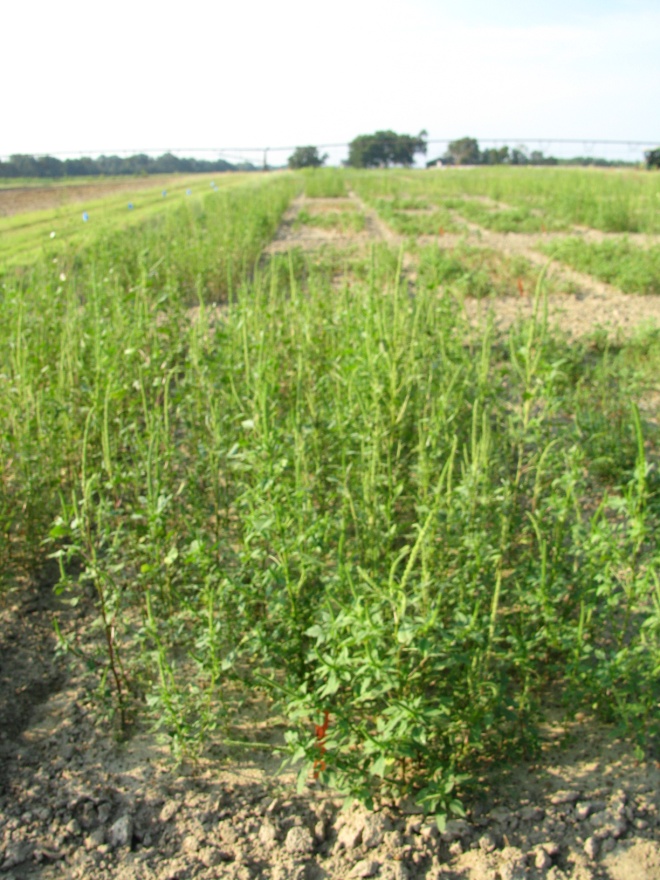 Cobra 2EC @ 12.5 oz/A
80/20 @ 0.25% v/v
ET 0.208EC @ 2 oz/A
80/20 @ 0.25% v/v
NTC
AMAPA Size at Application
Low = 2”; High = 14”, Average = 7”
PE-11B-10
9/21/10
Post-Harvest (Corn) AMAPA Problems
Decreasing daylight hastens flower and seed production
Flowering (3-4 weeks)
Seed production (2-3 weeks)
Some germination at 410F (8%)
Control Options
Mowing
Tillage
Herbicides
Paraquat + 2,4-D amine or dicamba
Residuals i.e Dual Magnum?
When can we stop worrying about seed production?
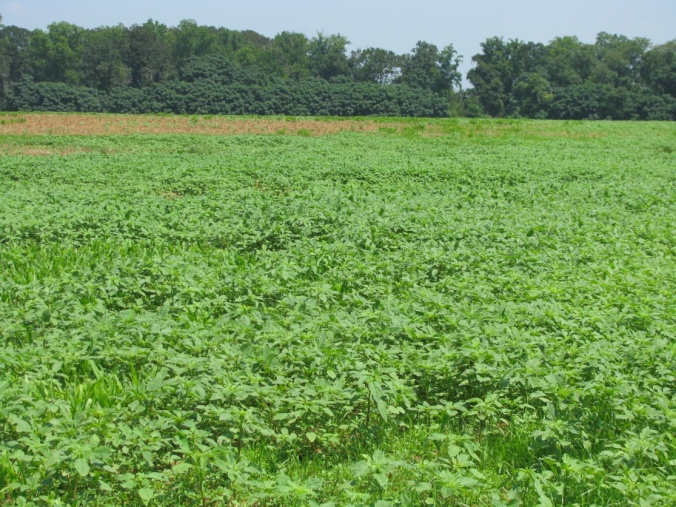 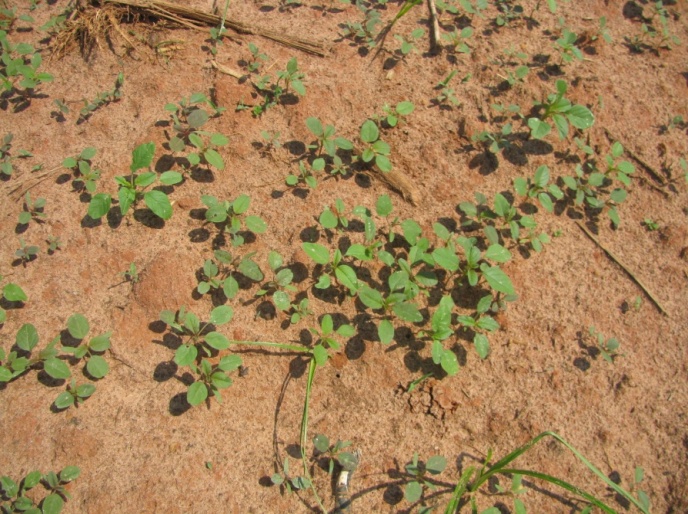 Keeley et al.  1987.  Weed Science 35:199-204 
Steckel et al., 2004.  Weed Science 52:217-221
When can we stop worrying about Palmer seed production?
Source: UGA Automated Environmental Monitoring Network
Tifton Campus Conference Center
When can we stop worrying about Palmer seed production?
Source: UGA Automated Environmental Monitoring Network
Midville
Questions?
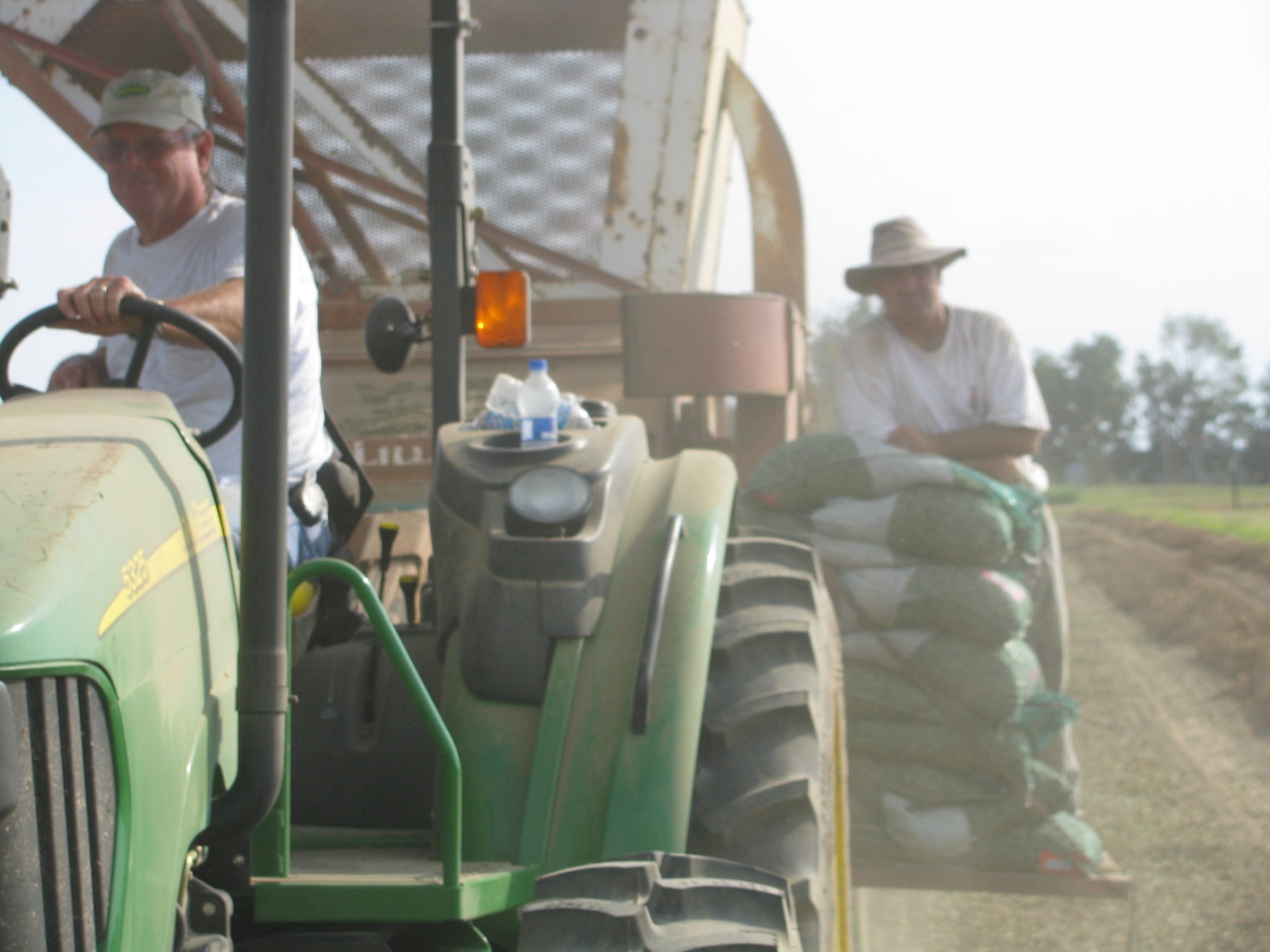 229-392-1034 (cell)
www.gaweed.com